Test 3 Revision
Year 7 Enhanced
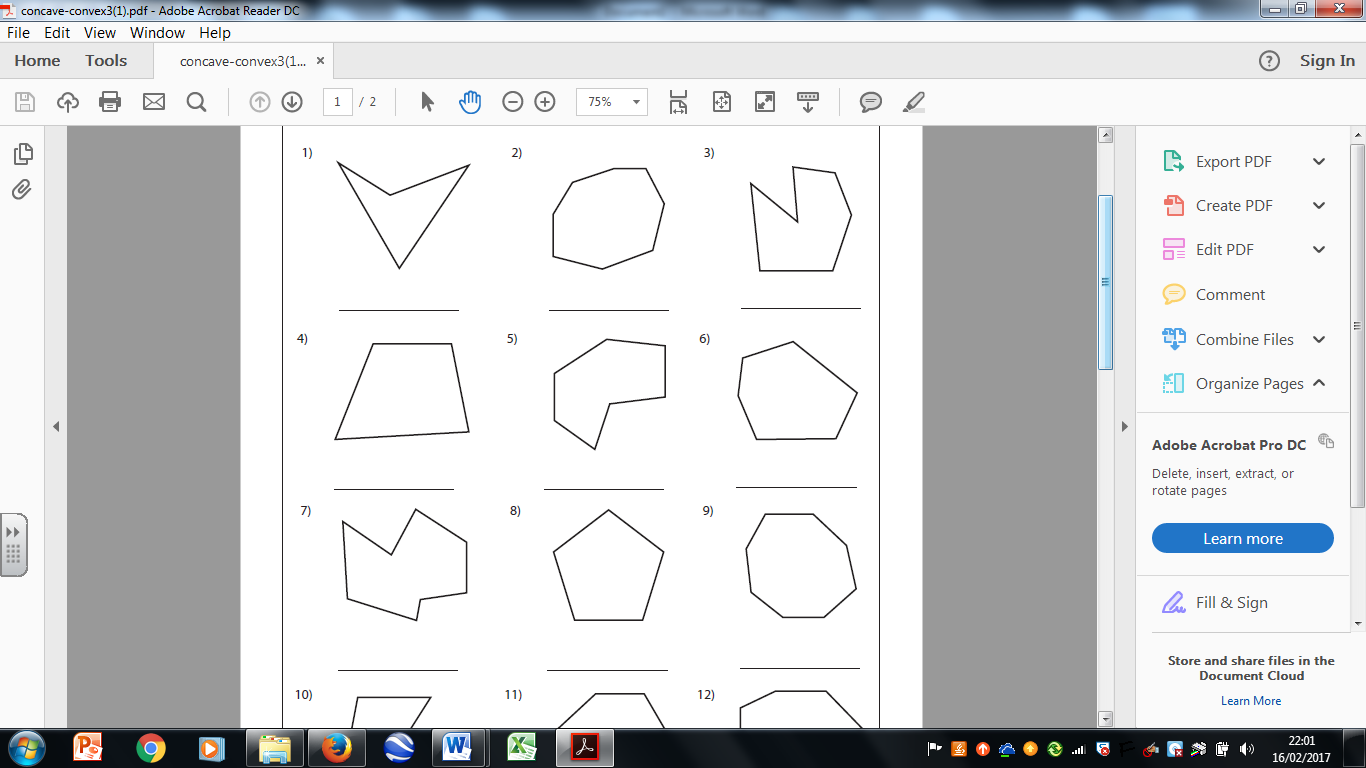 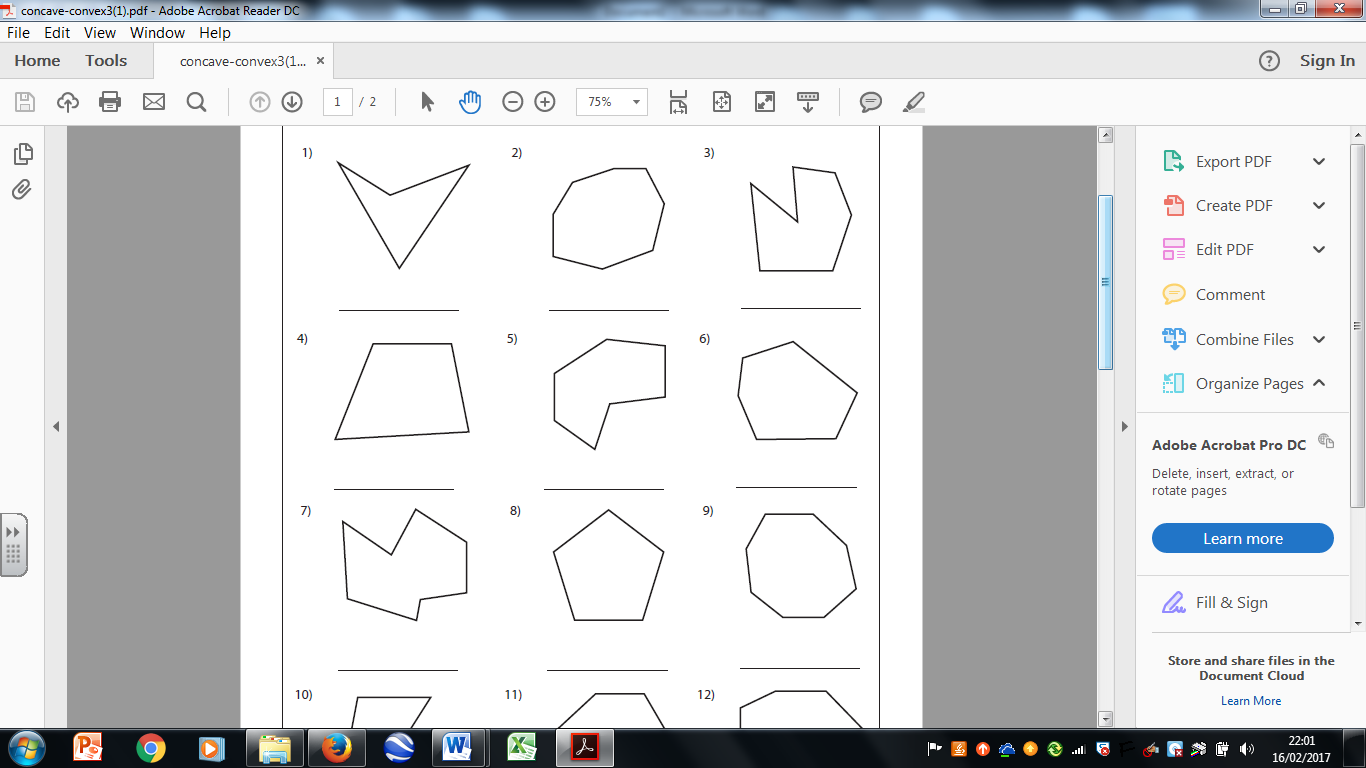 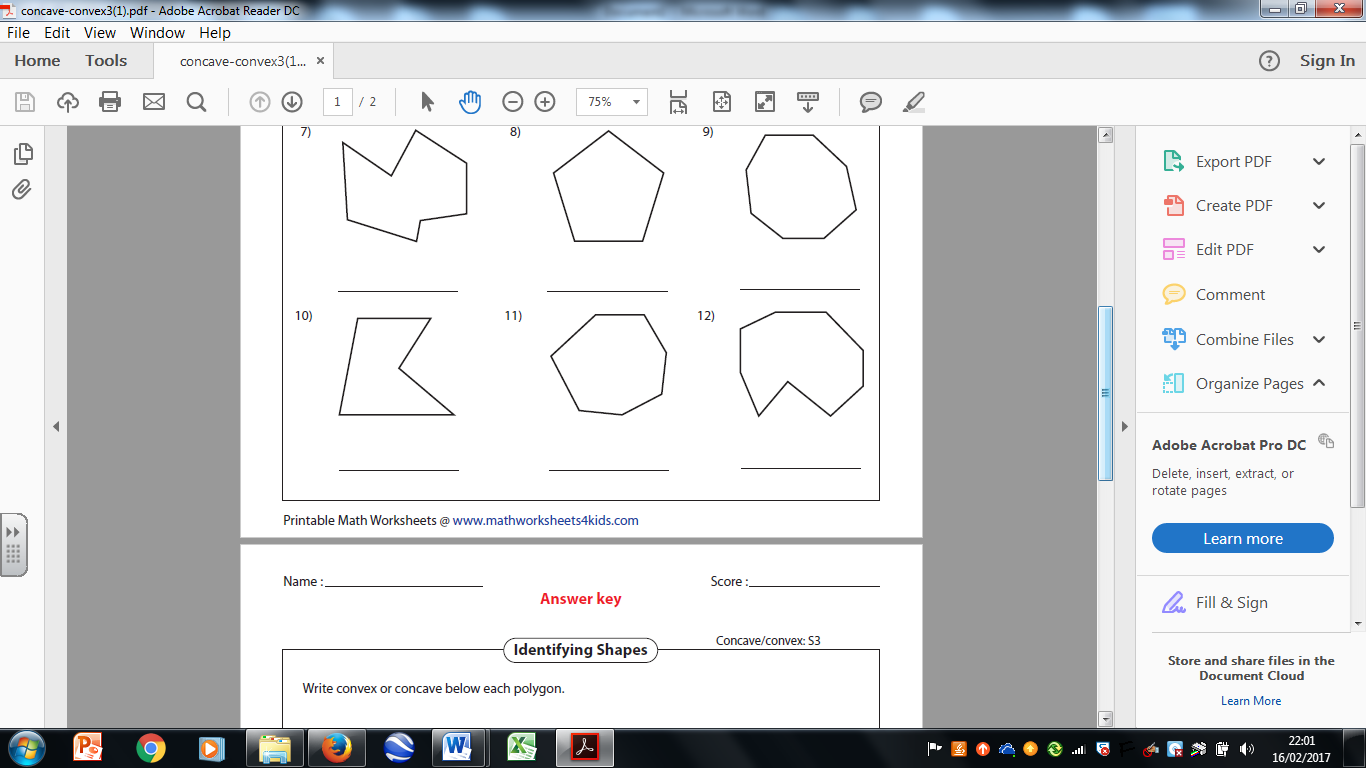 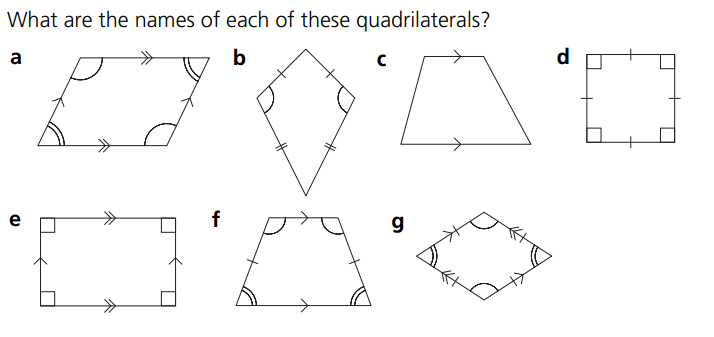 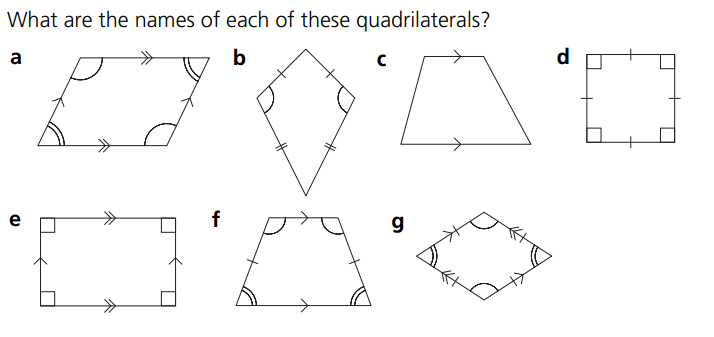 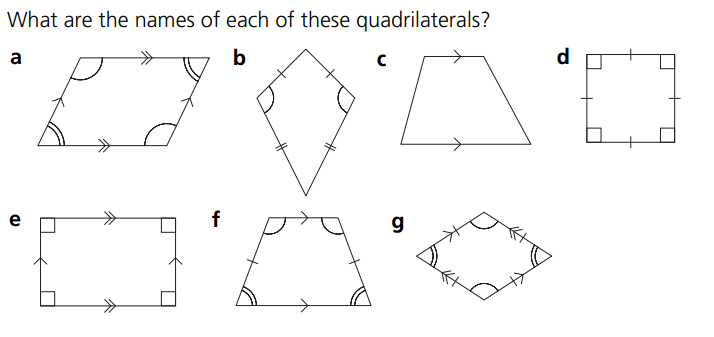 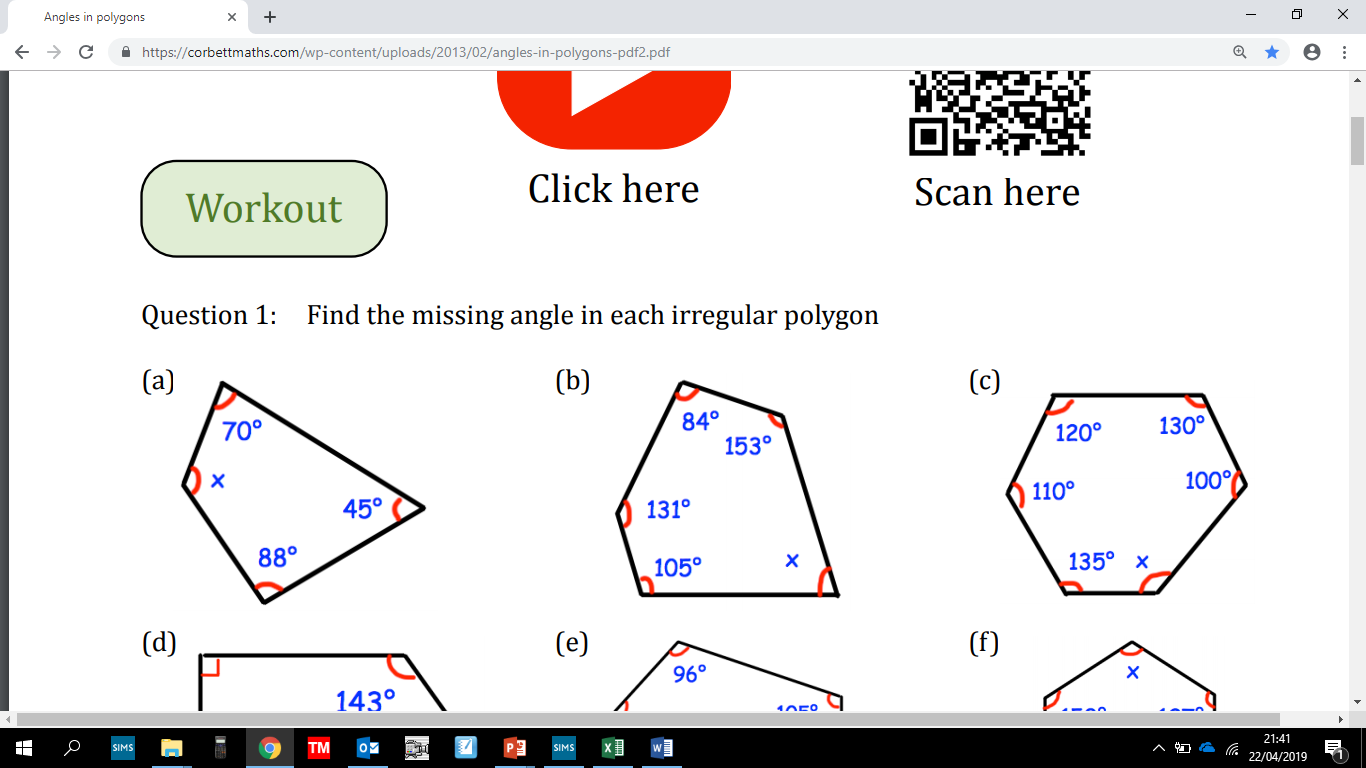 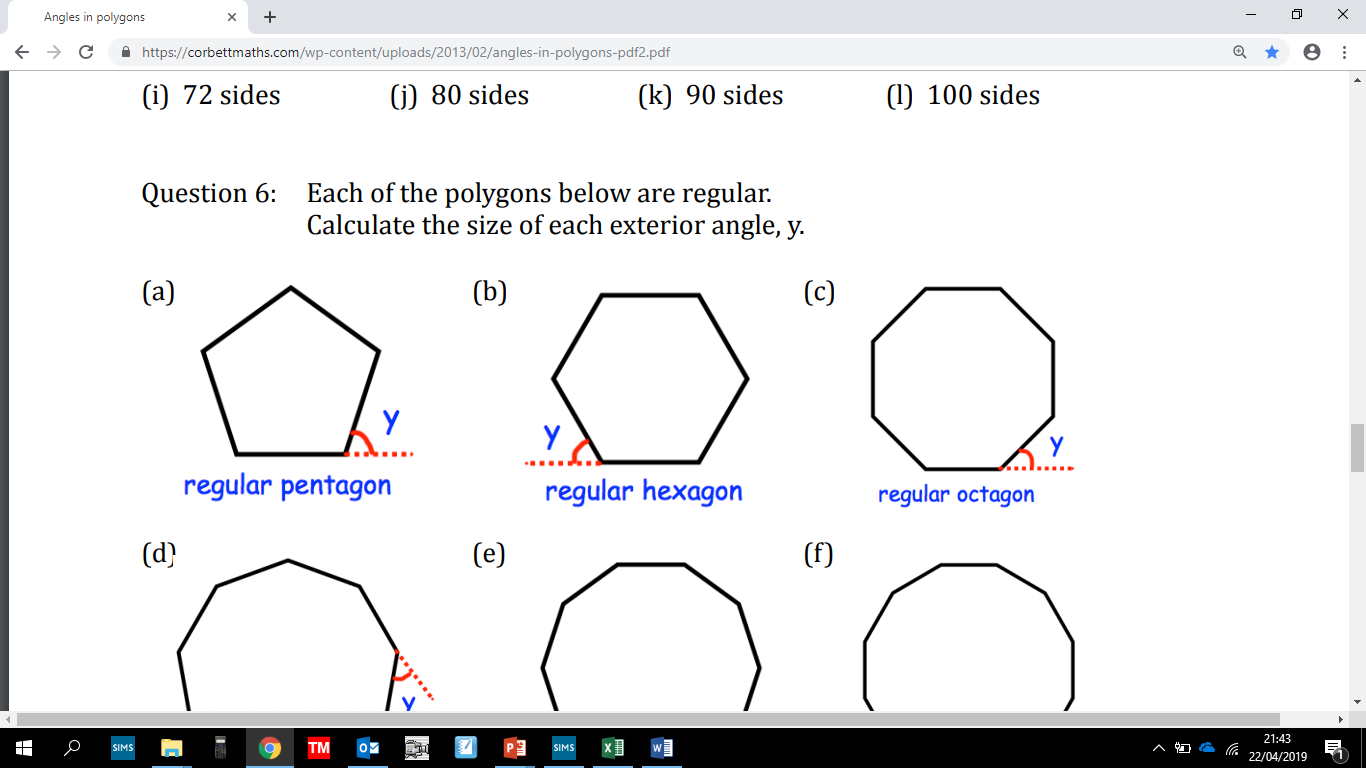 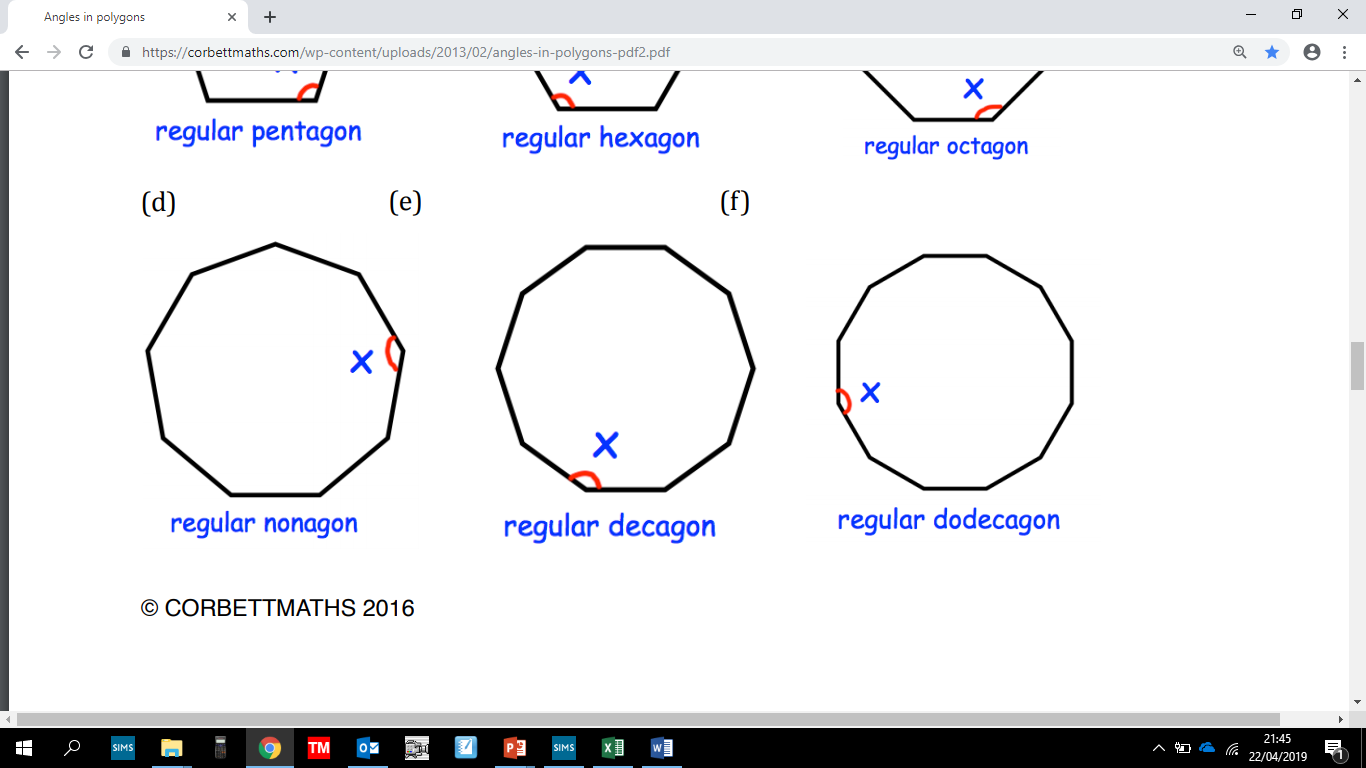 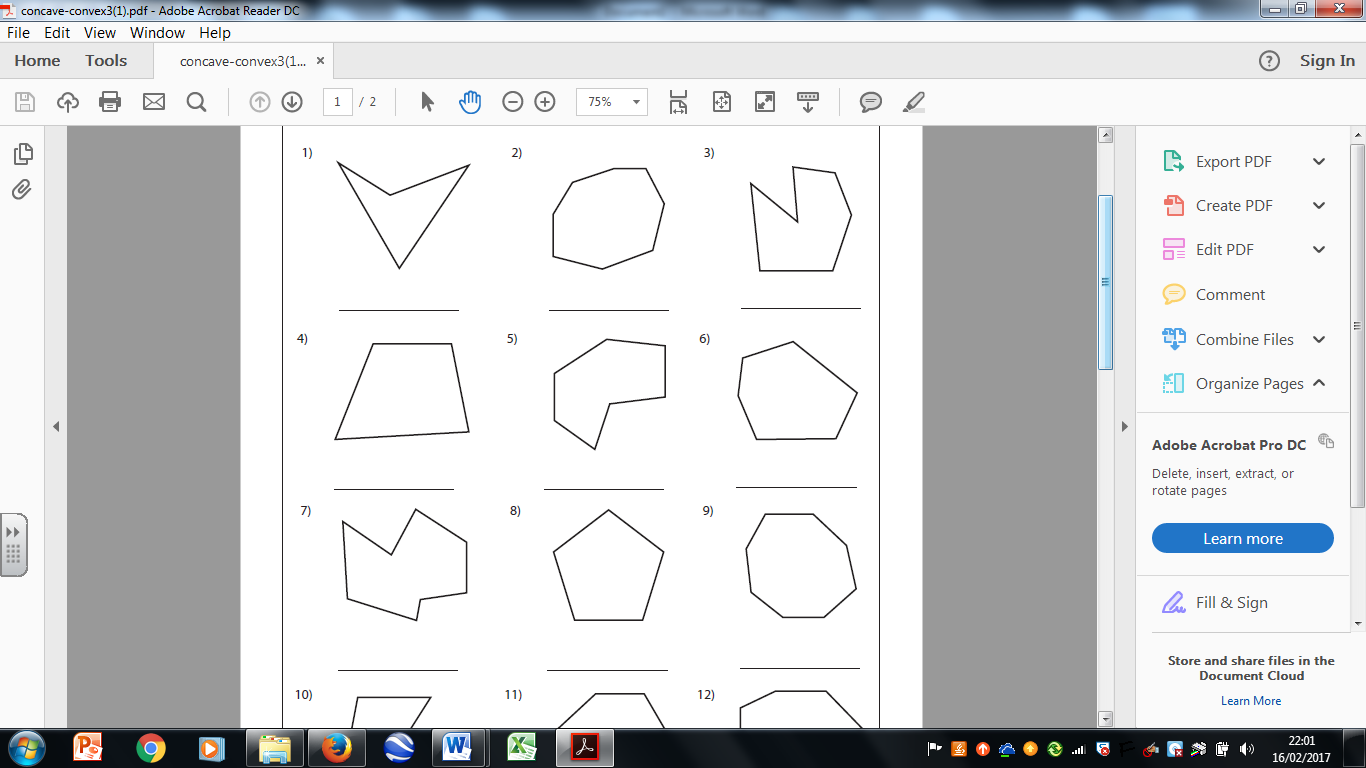 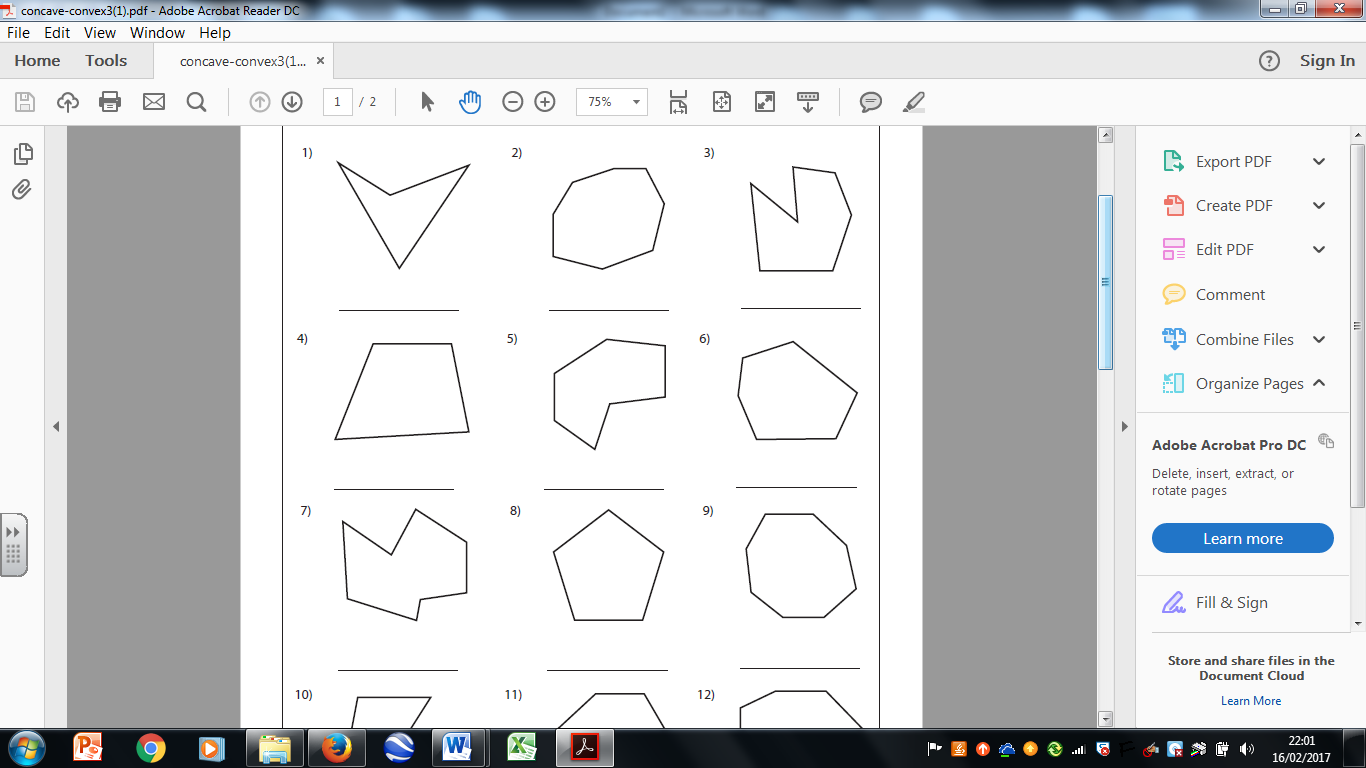 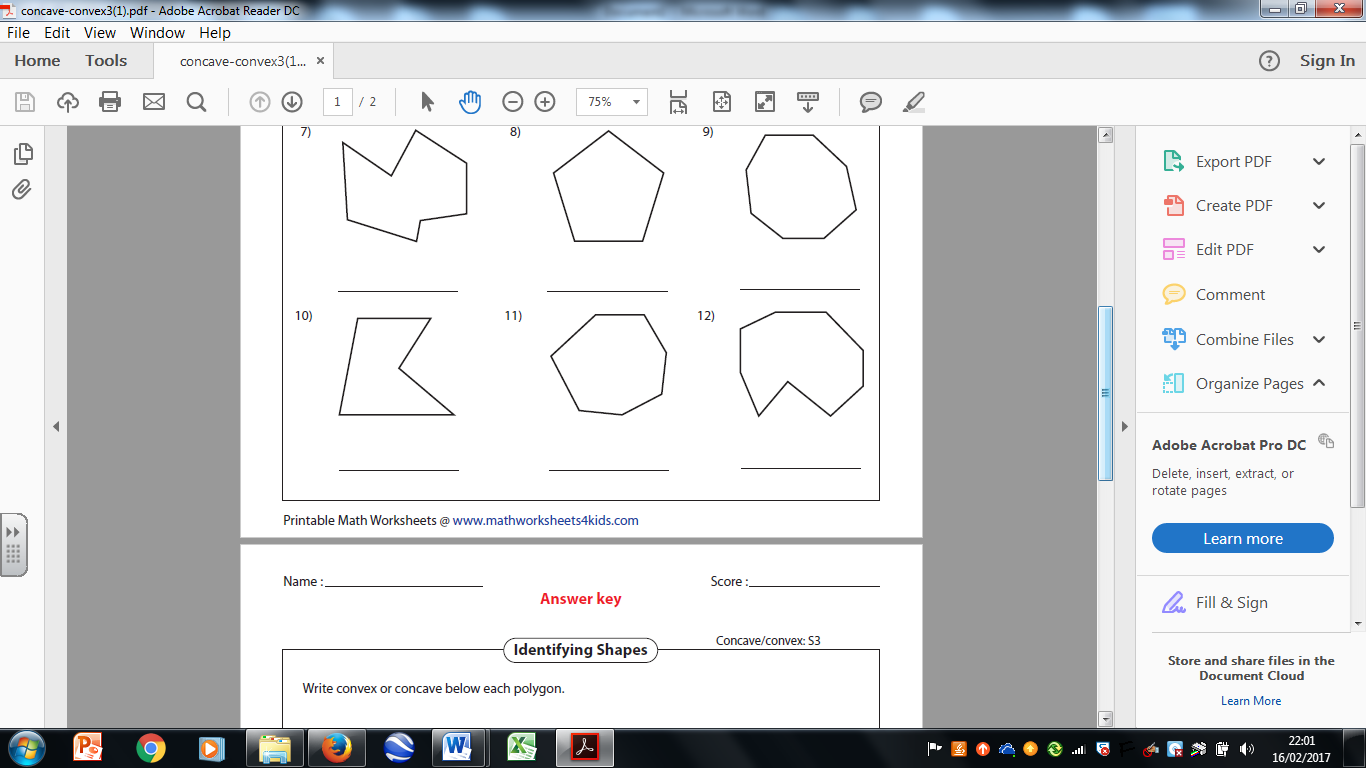 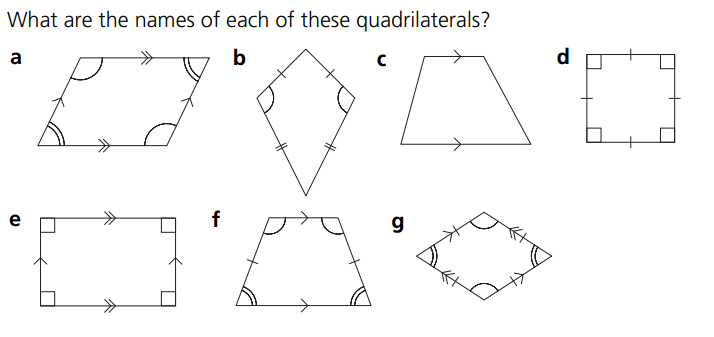 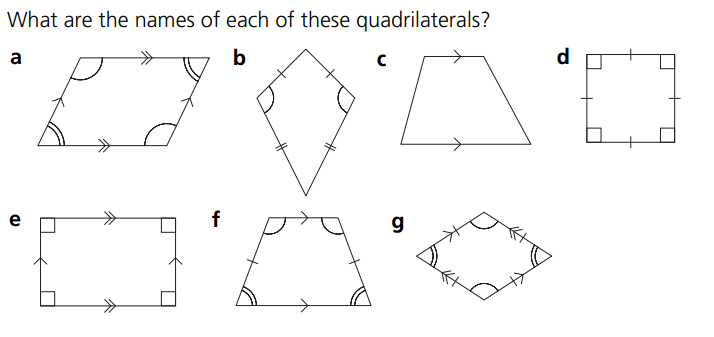 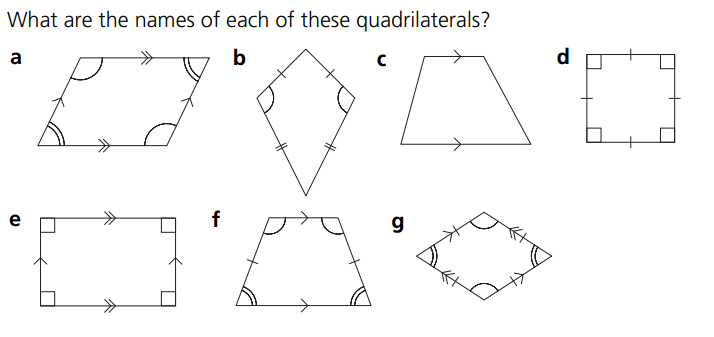 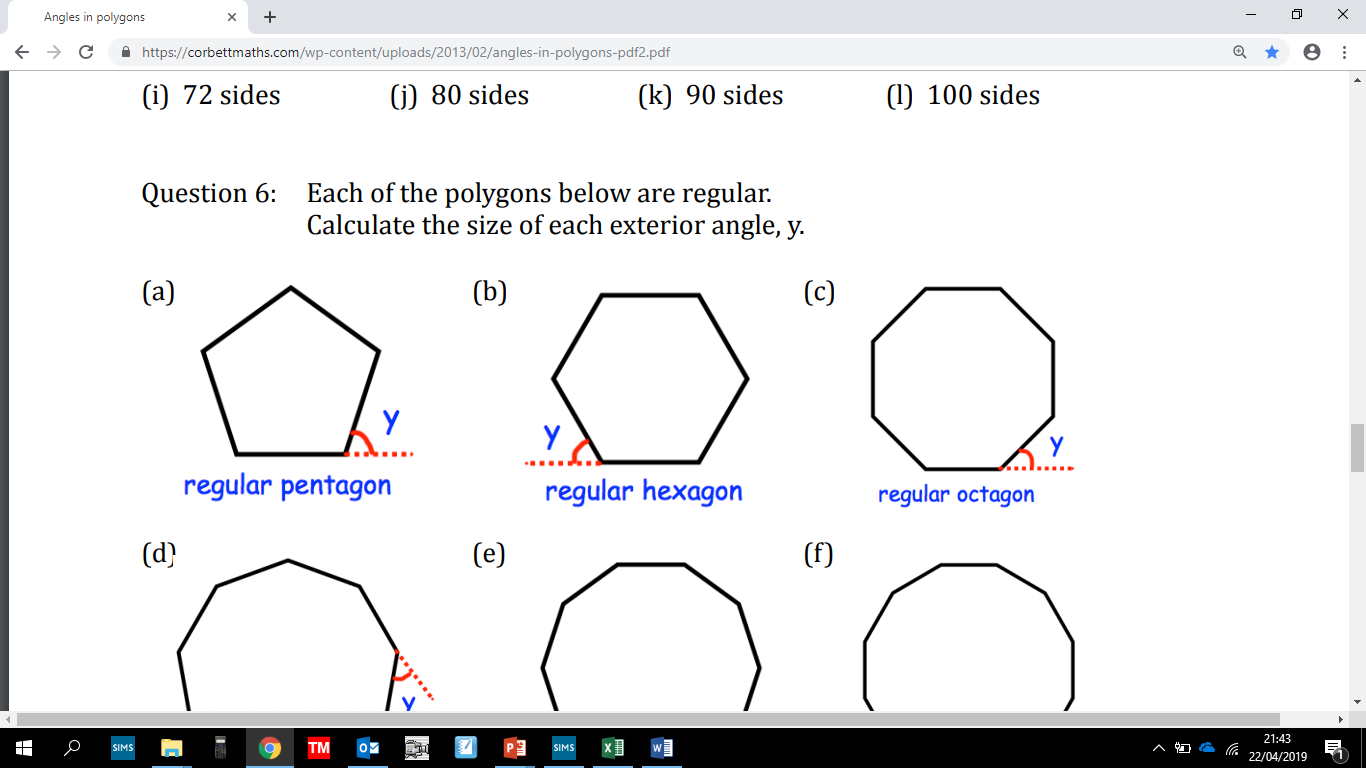 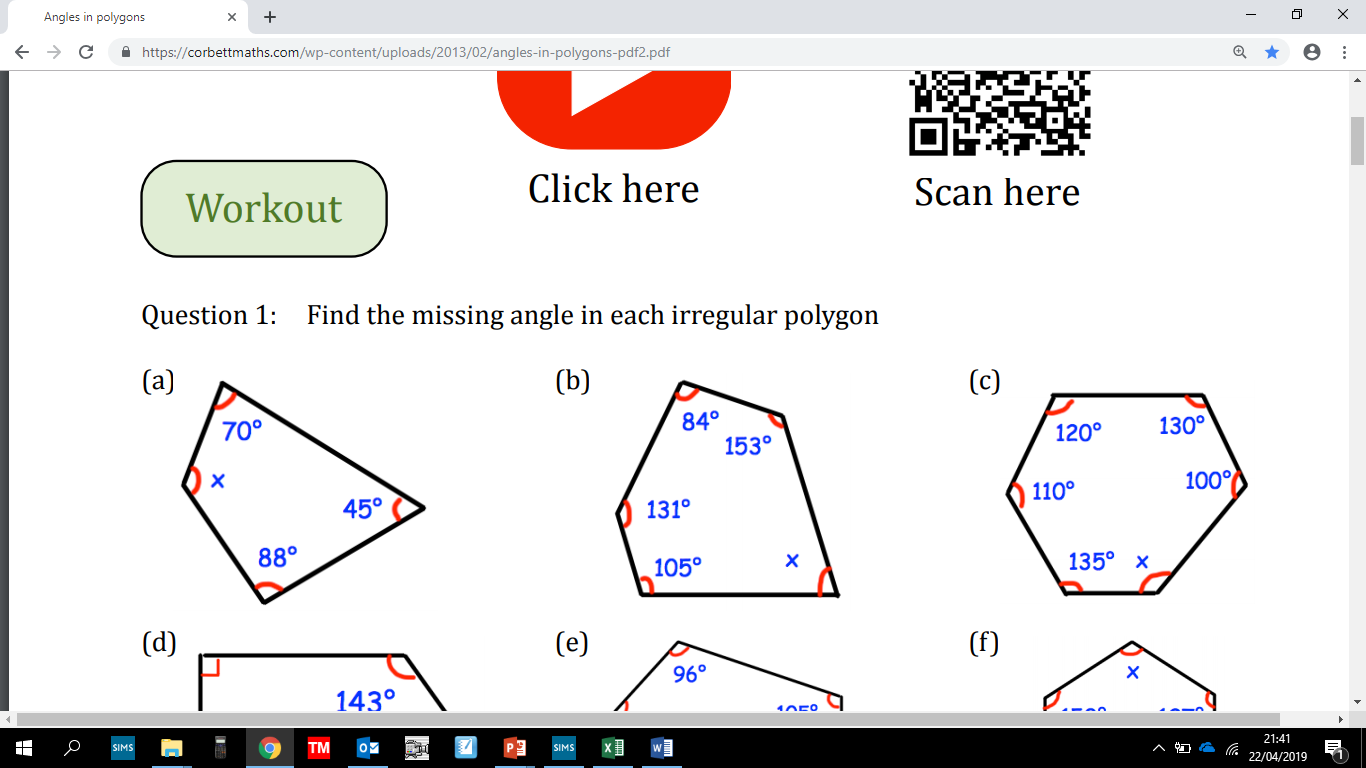 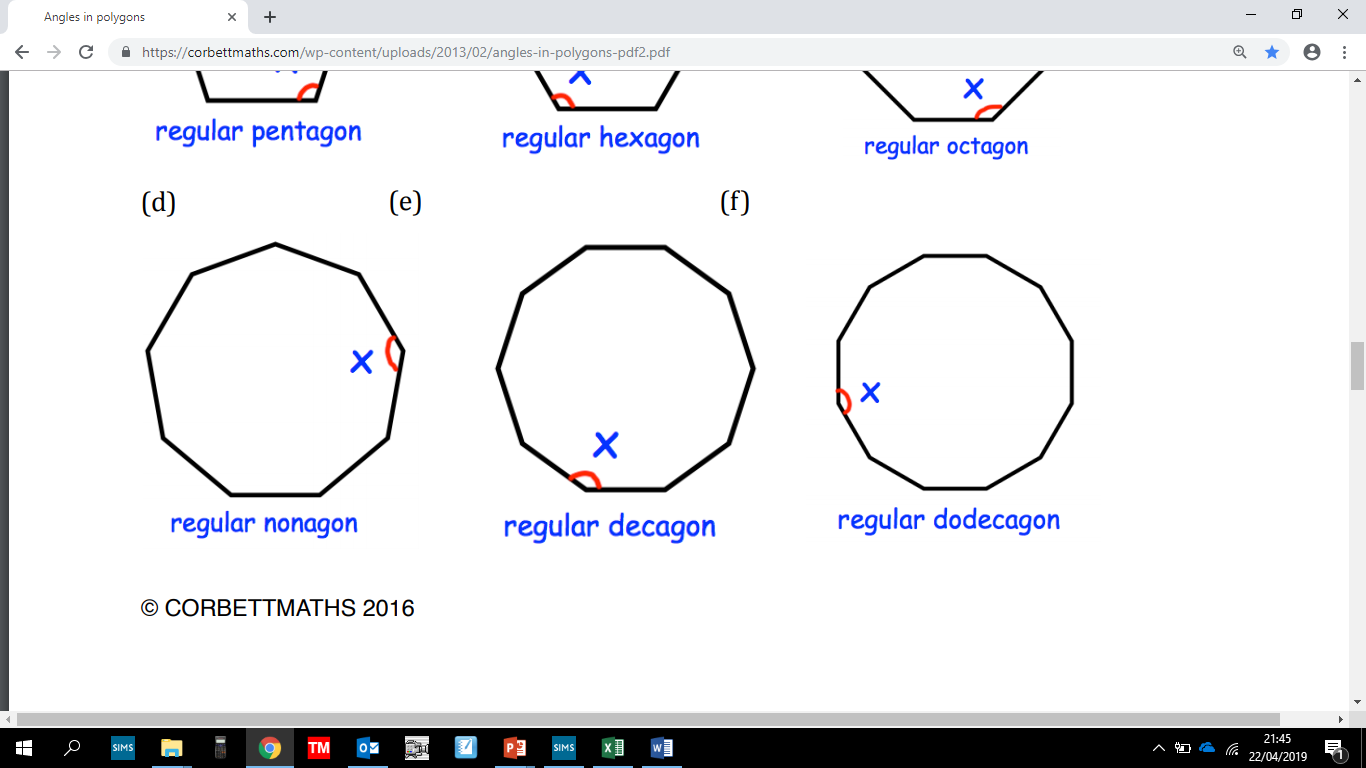 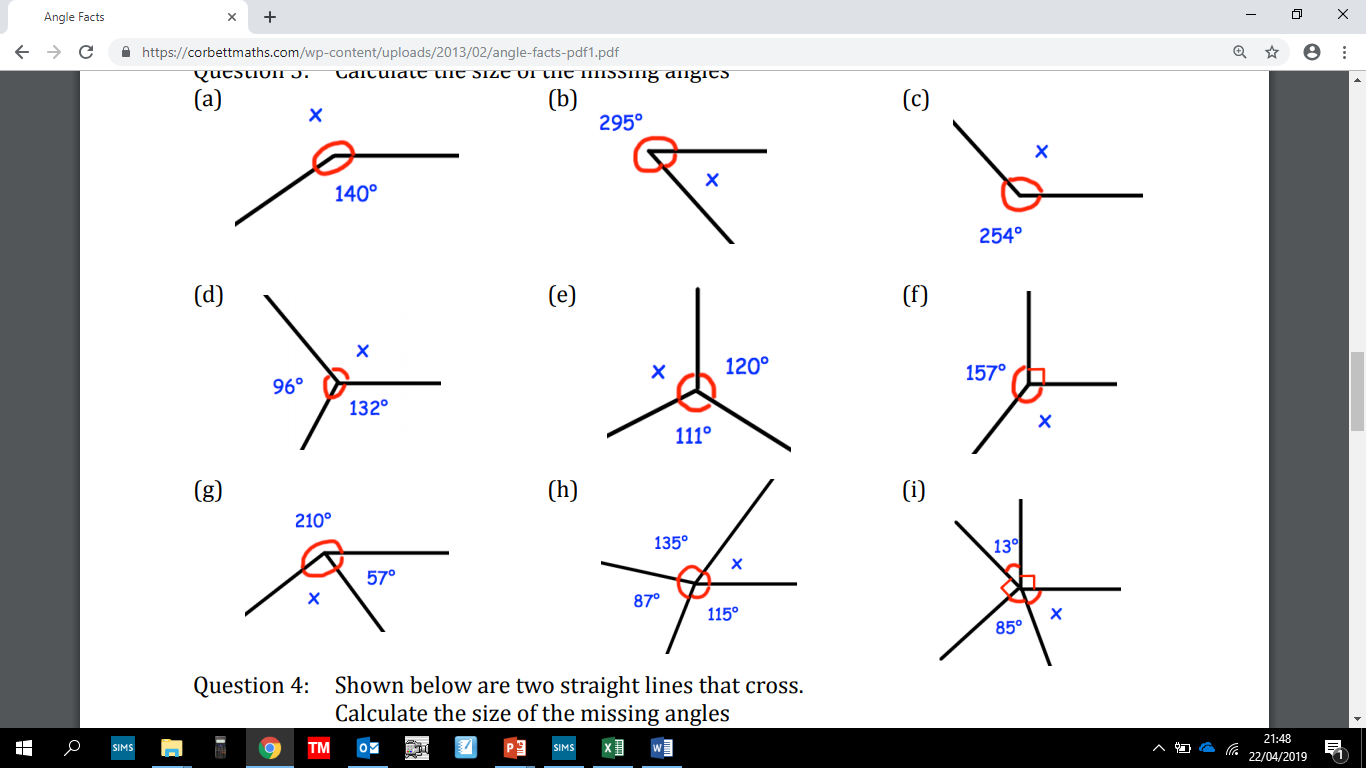 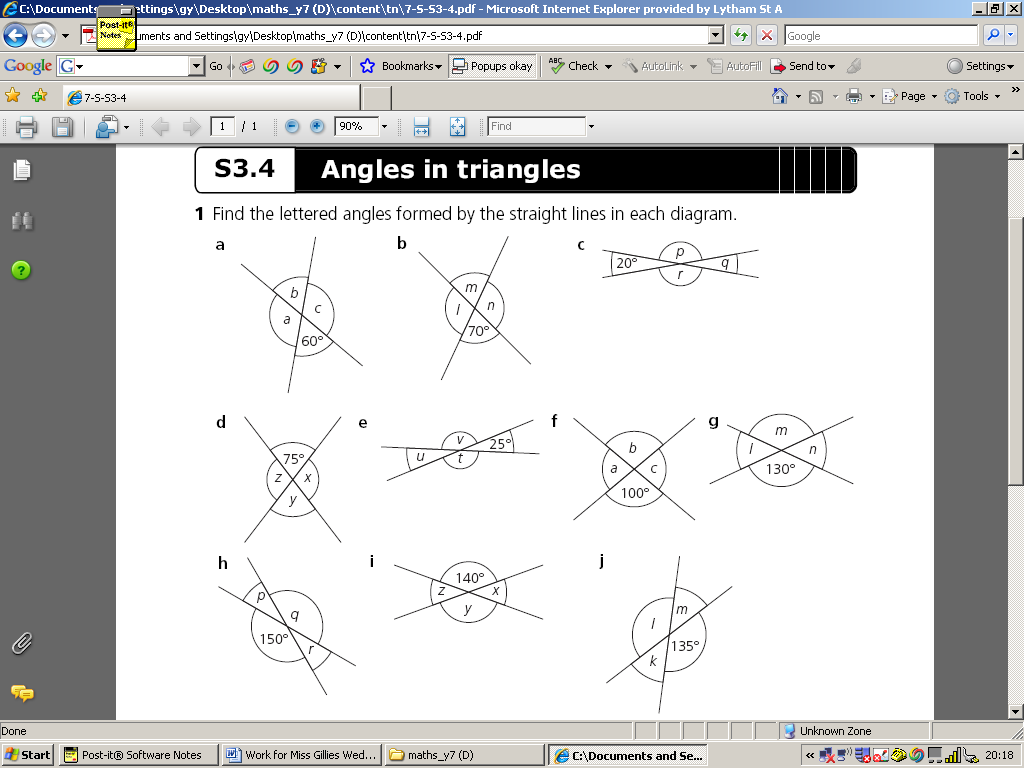 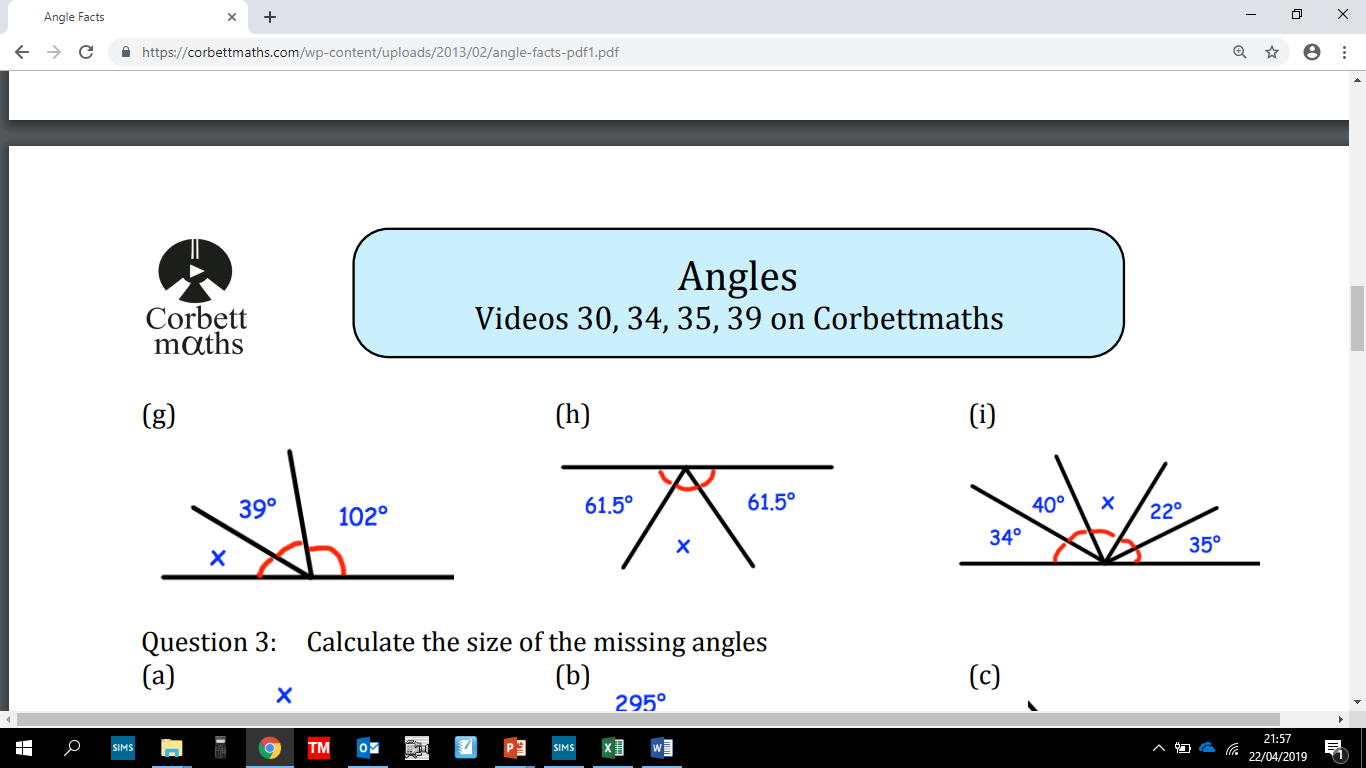 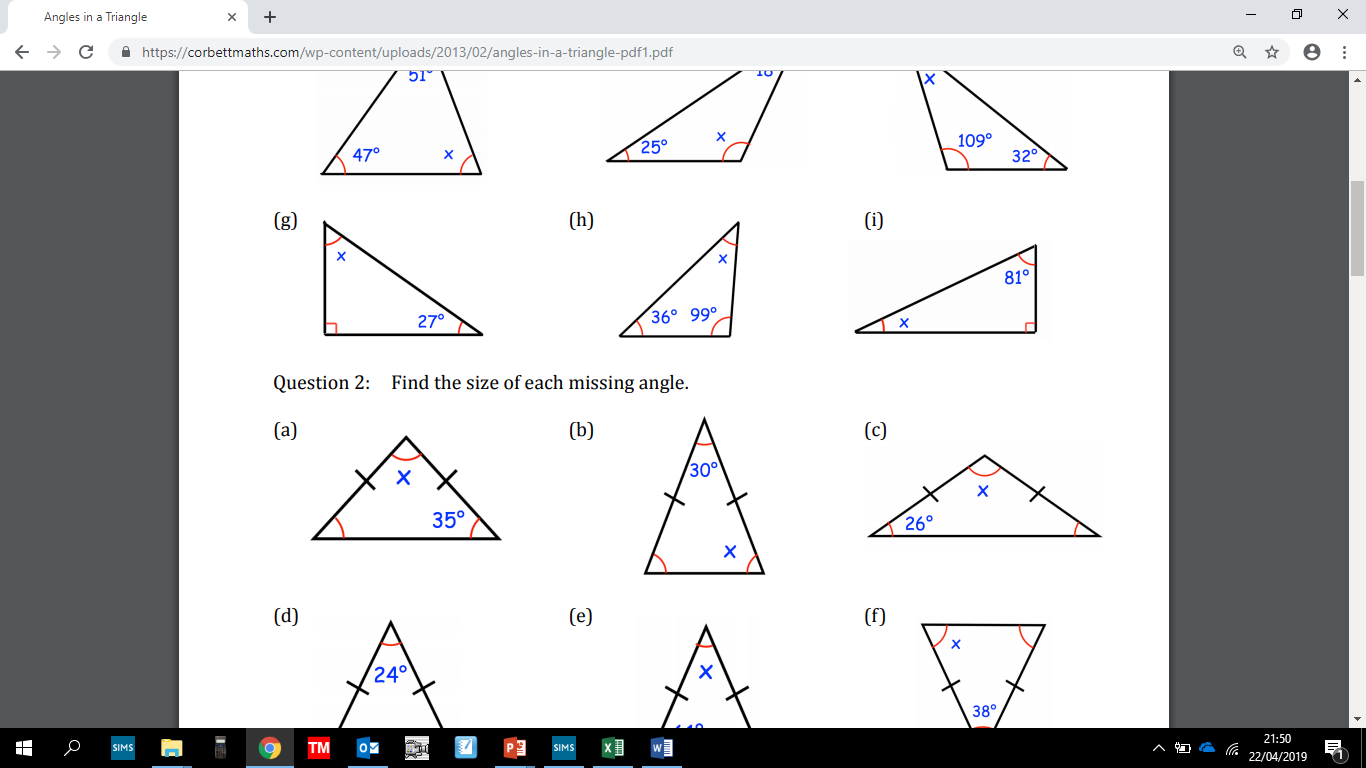 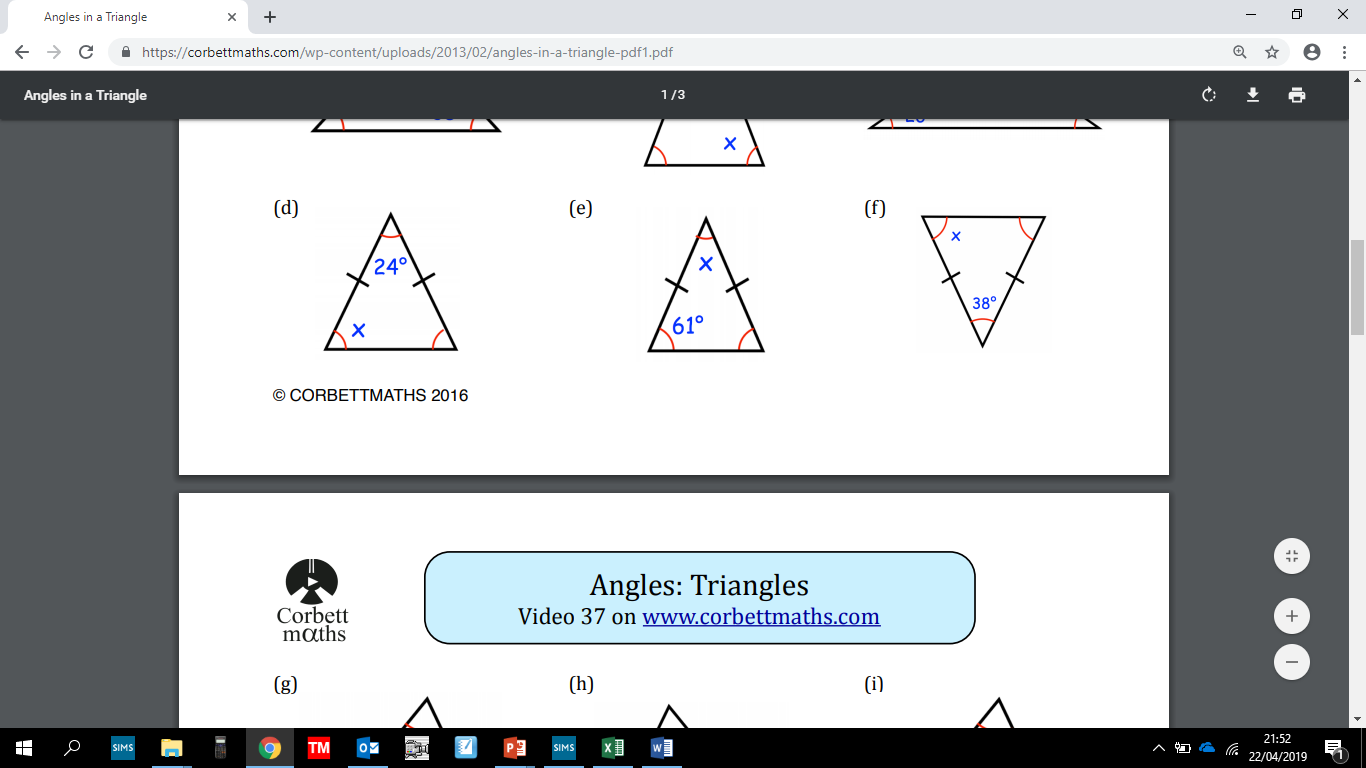 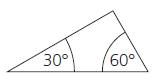 N
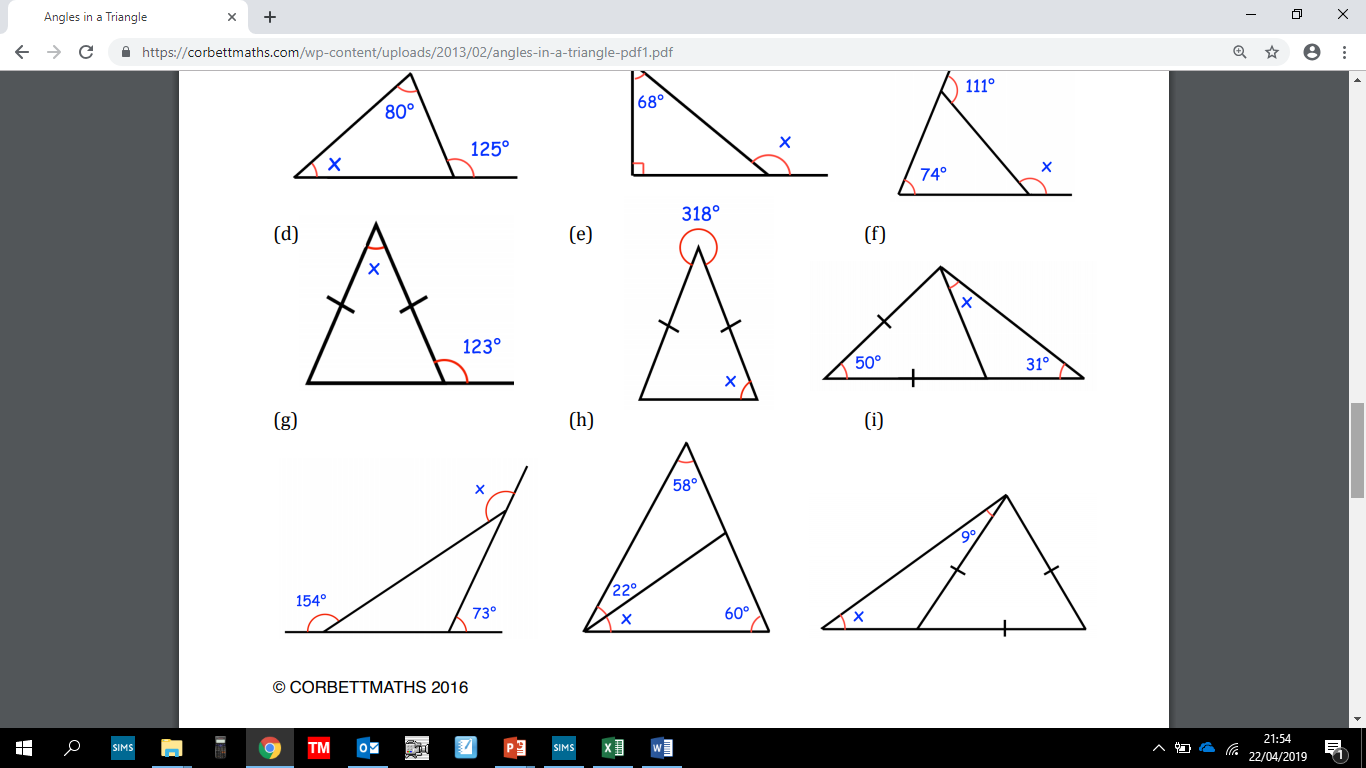 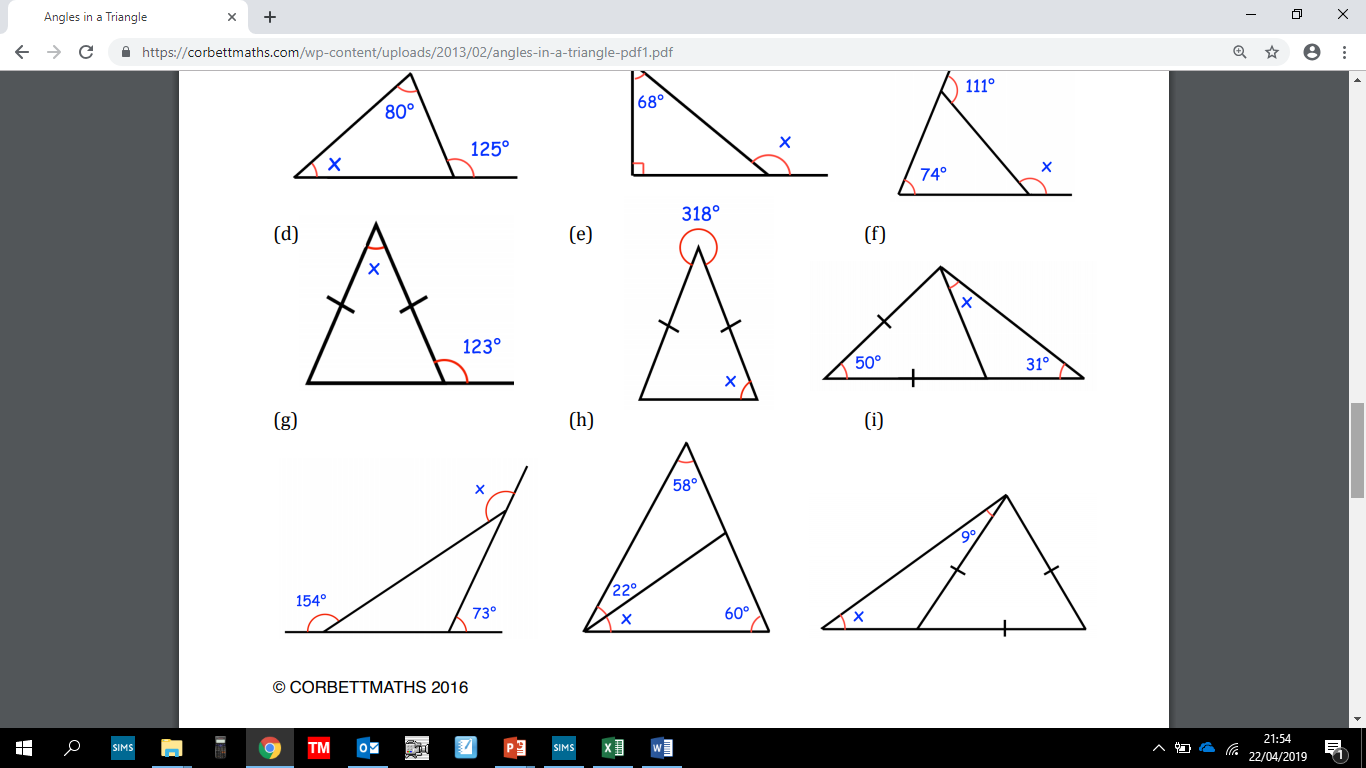 A
B
70
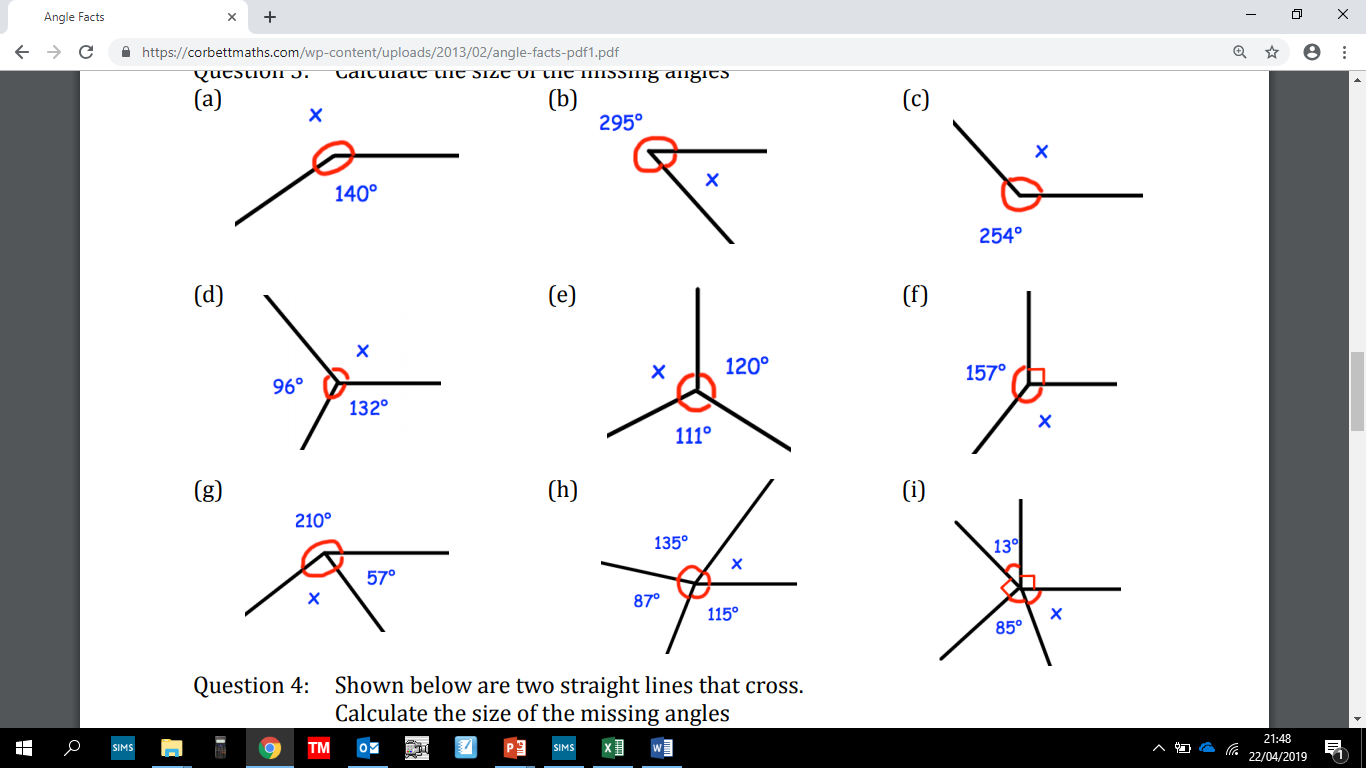 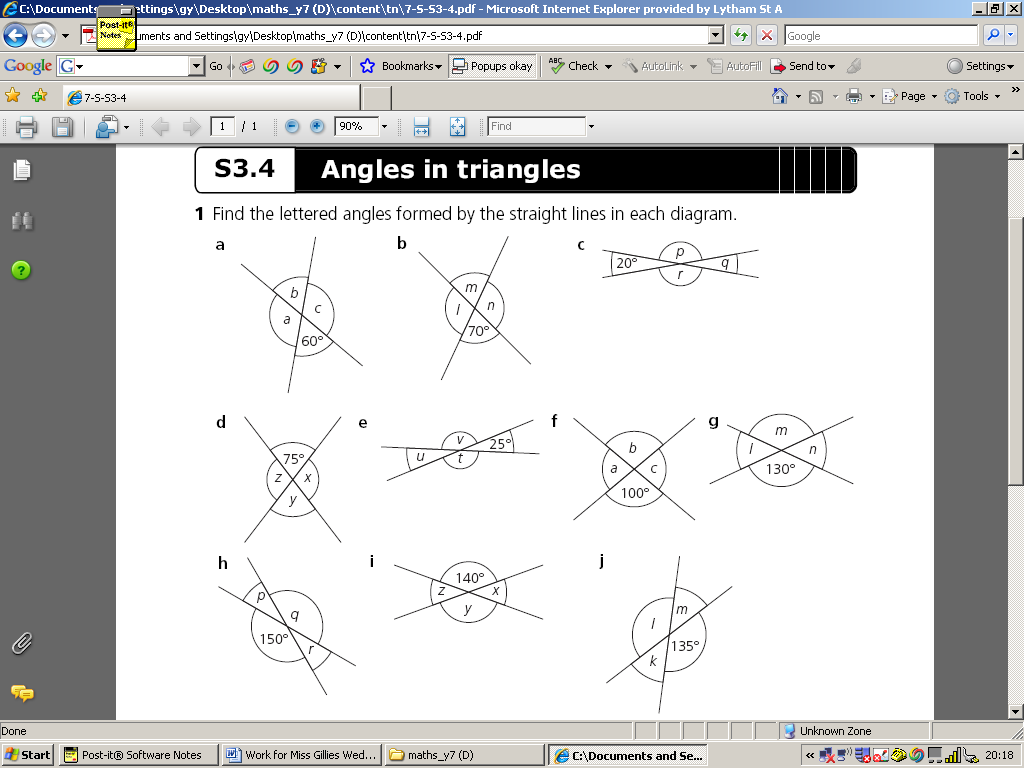 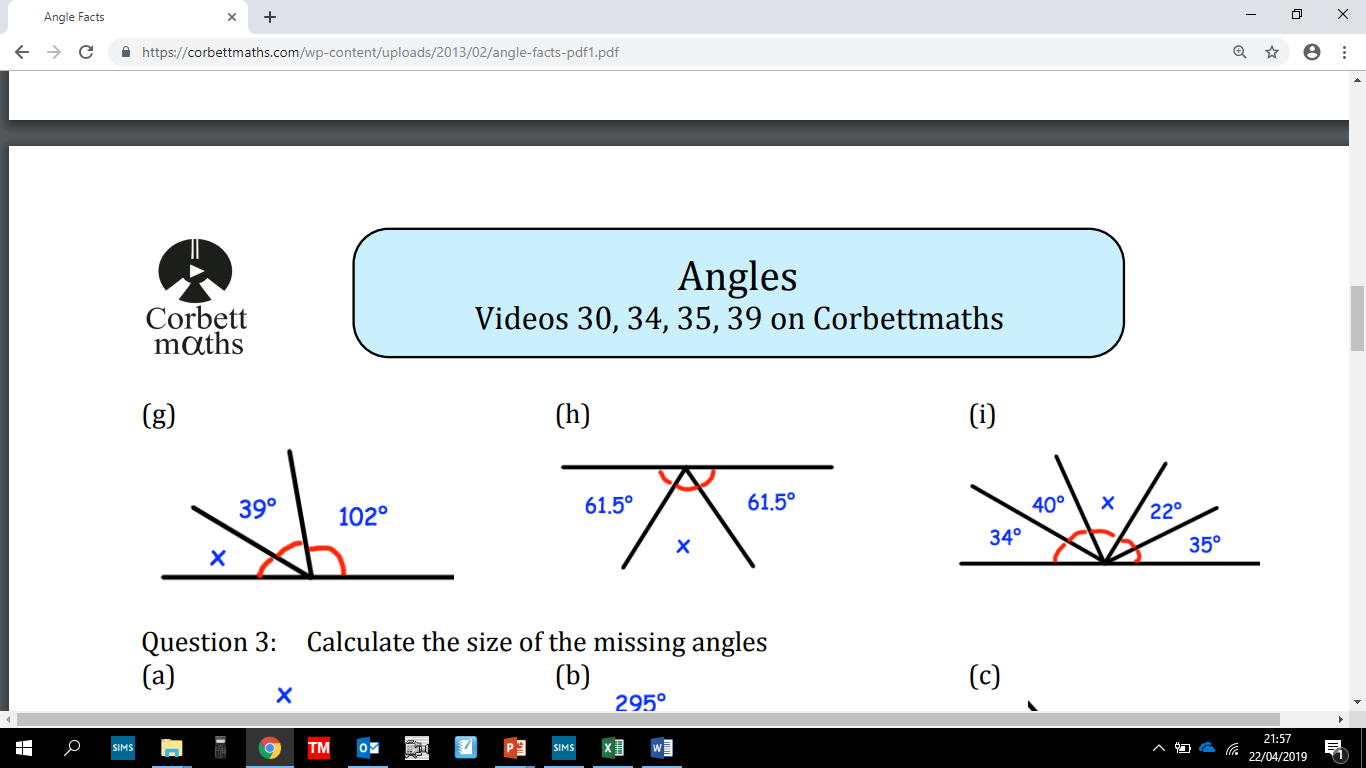 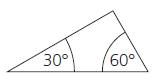 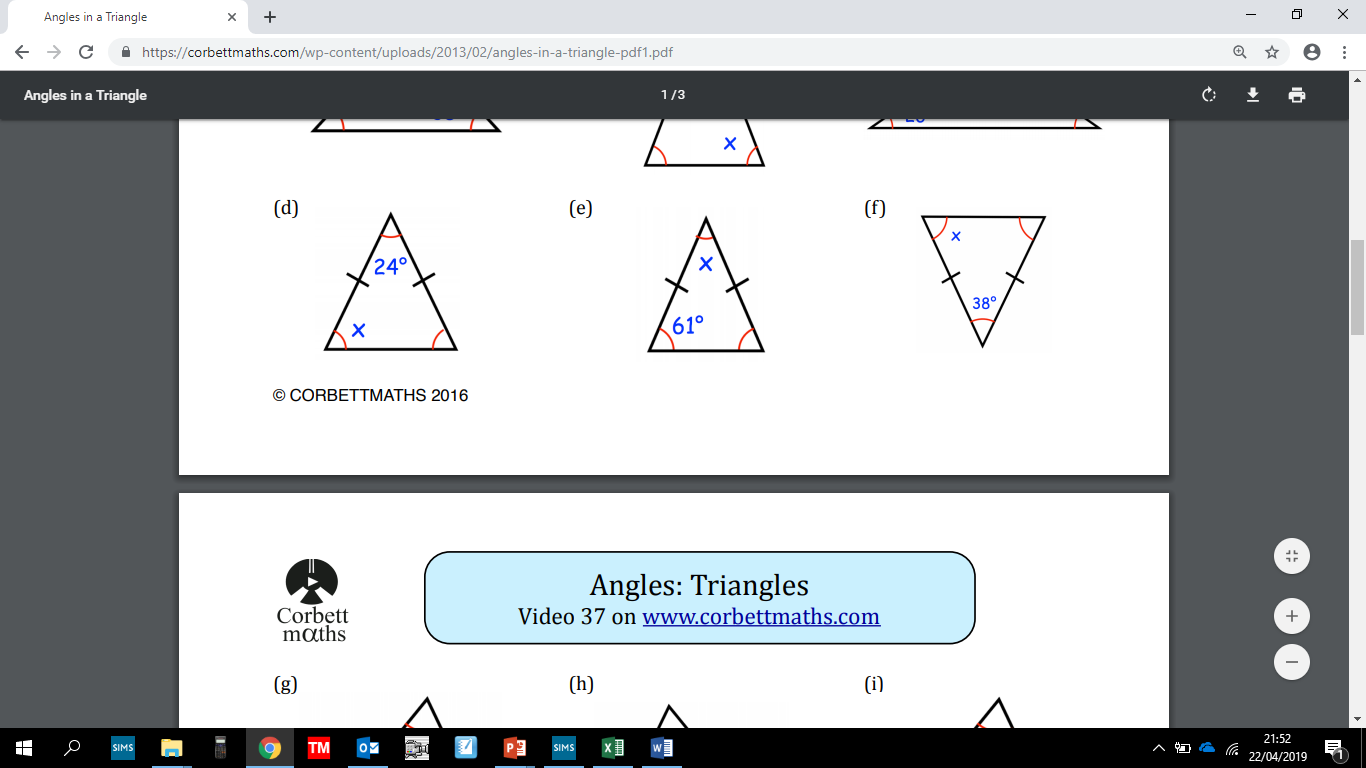 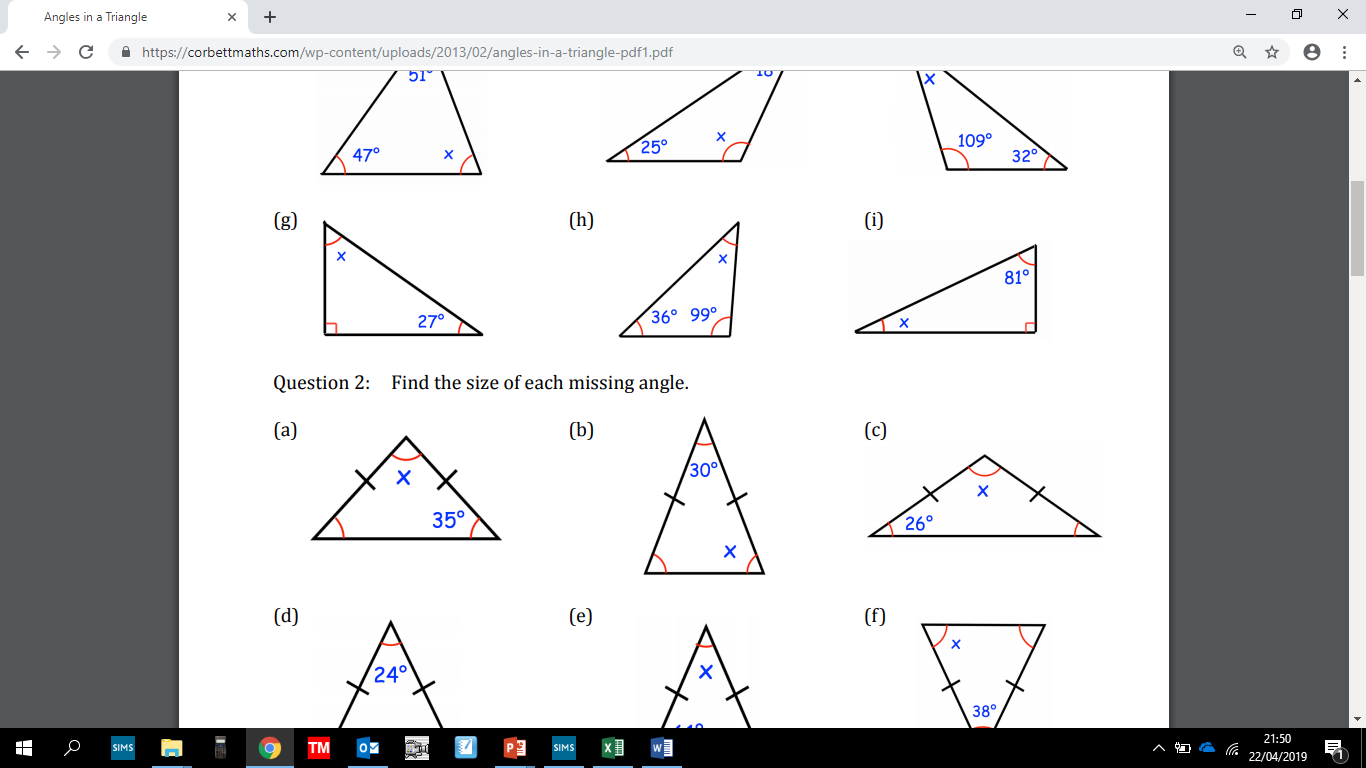 N
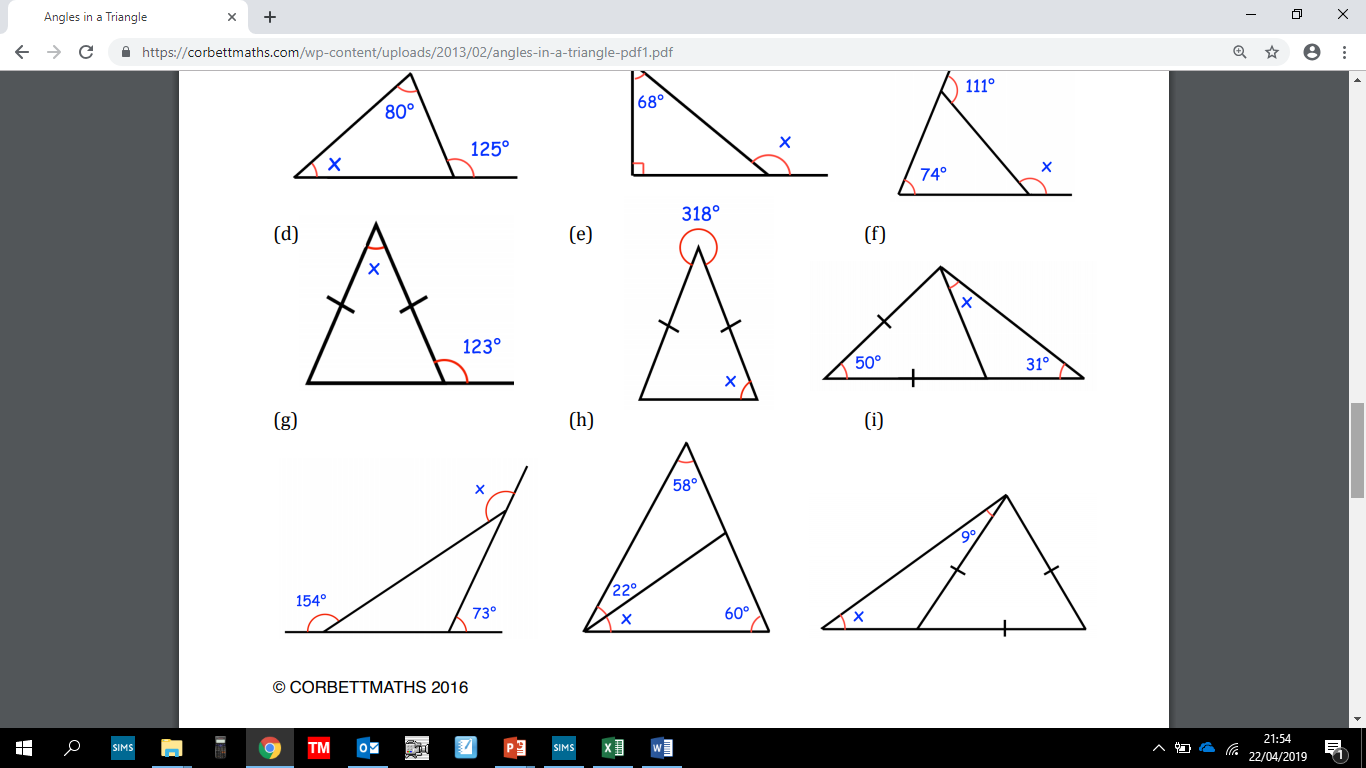 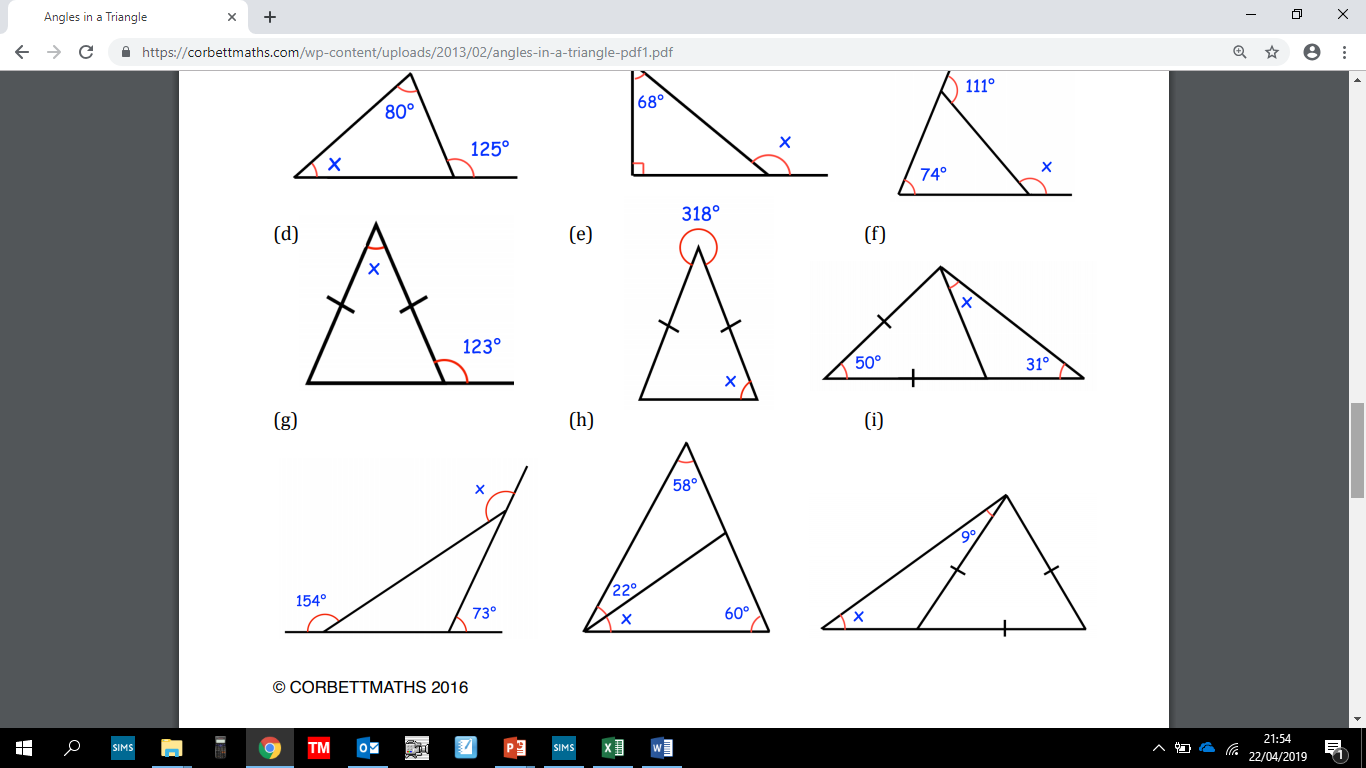 A
B
70
a
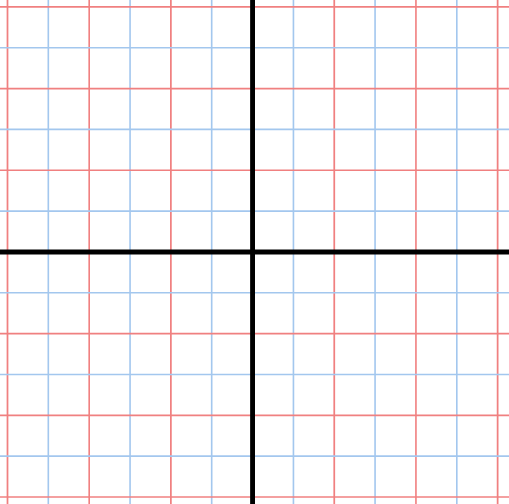 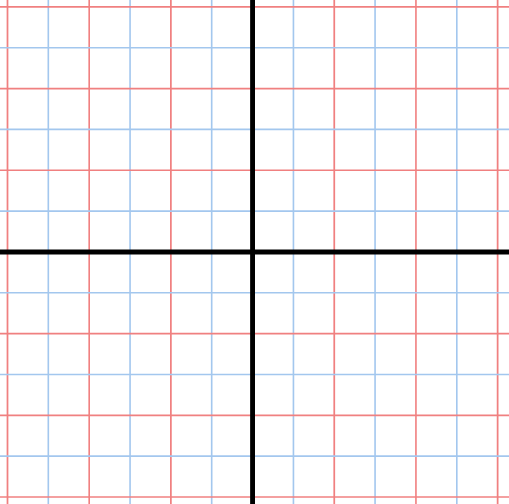 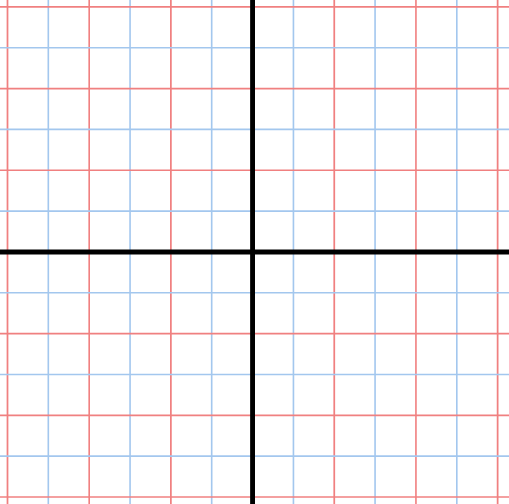 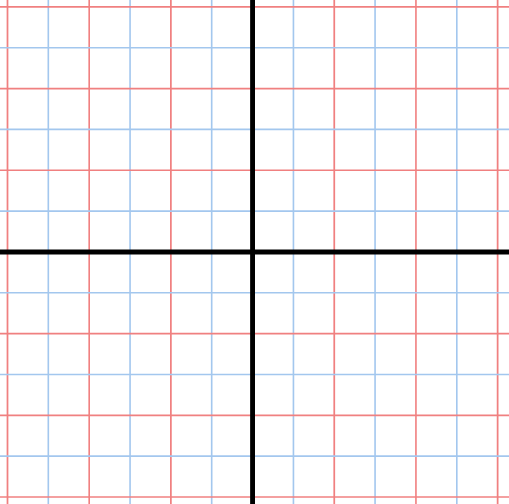 b
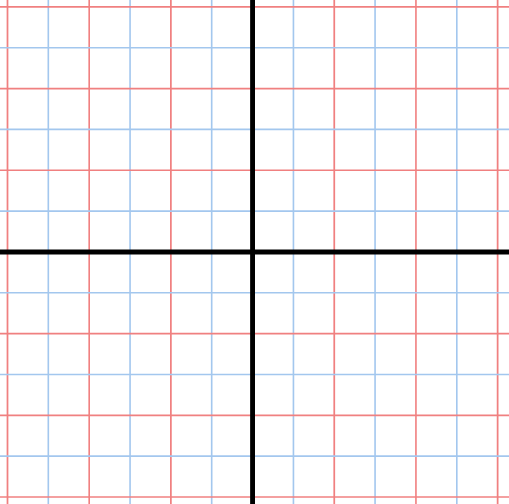 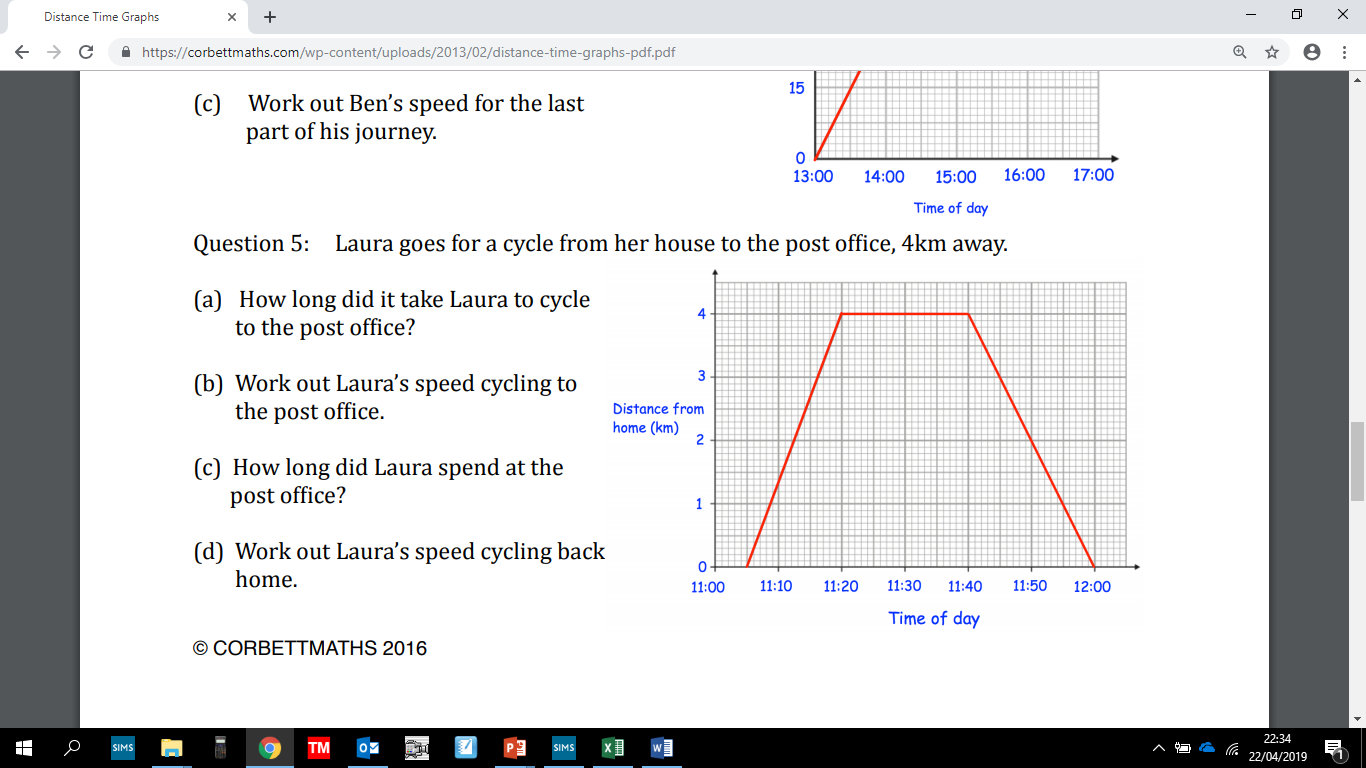 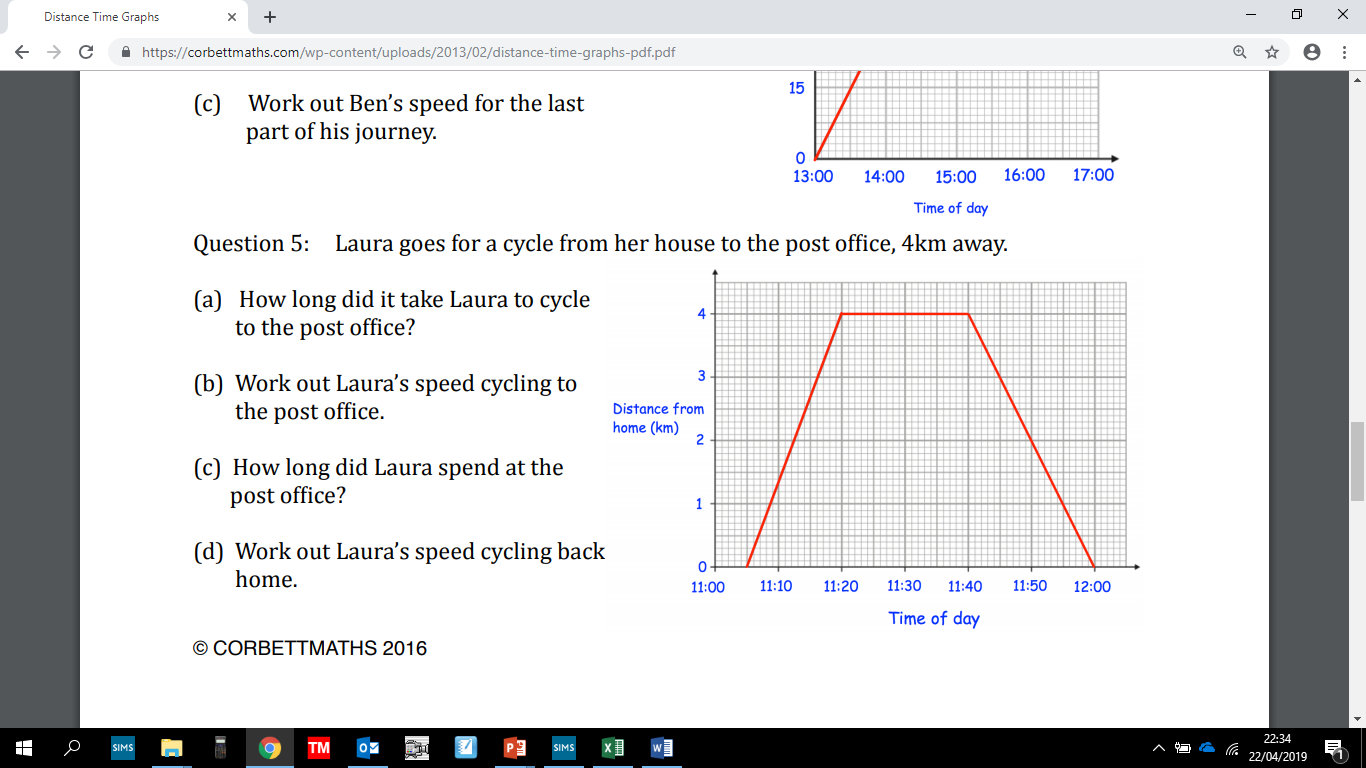 a
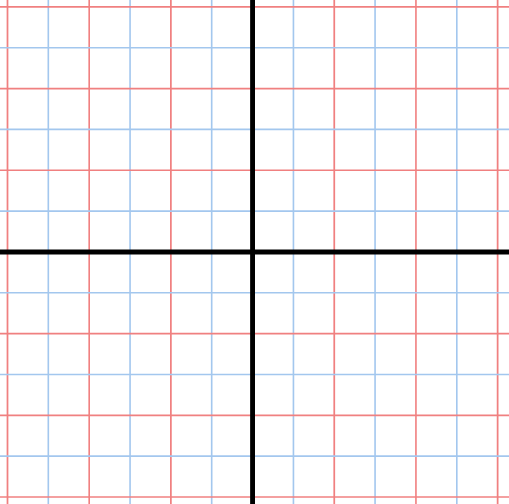 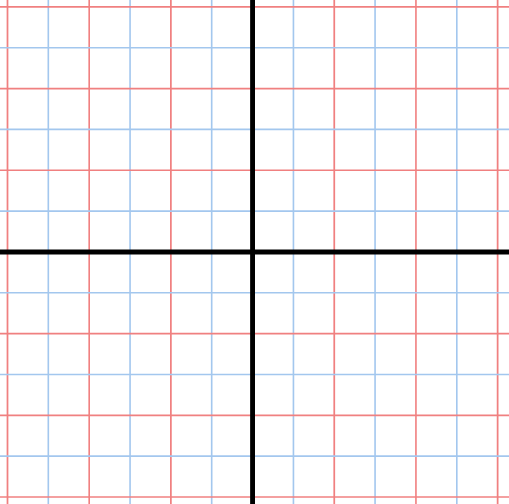 X=2
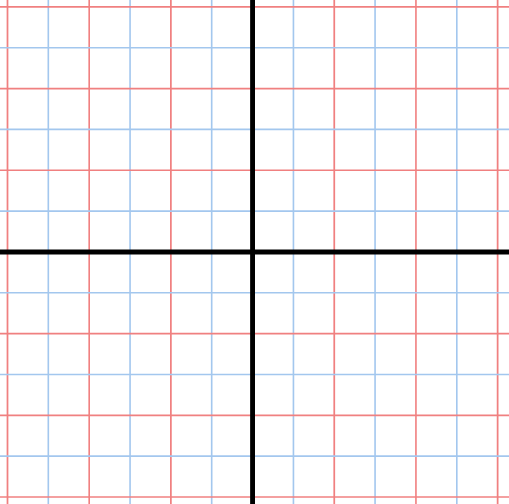 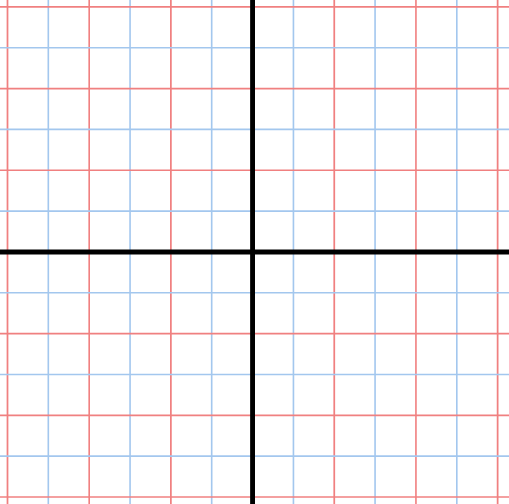 y=-3
b
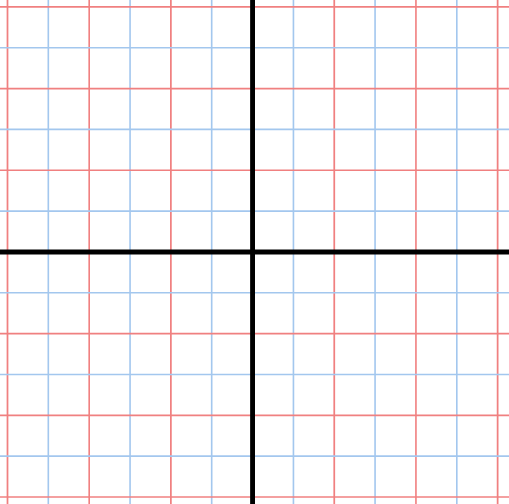 y=2
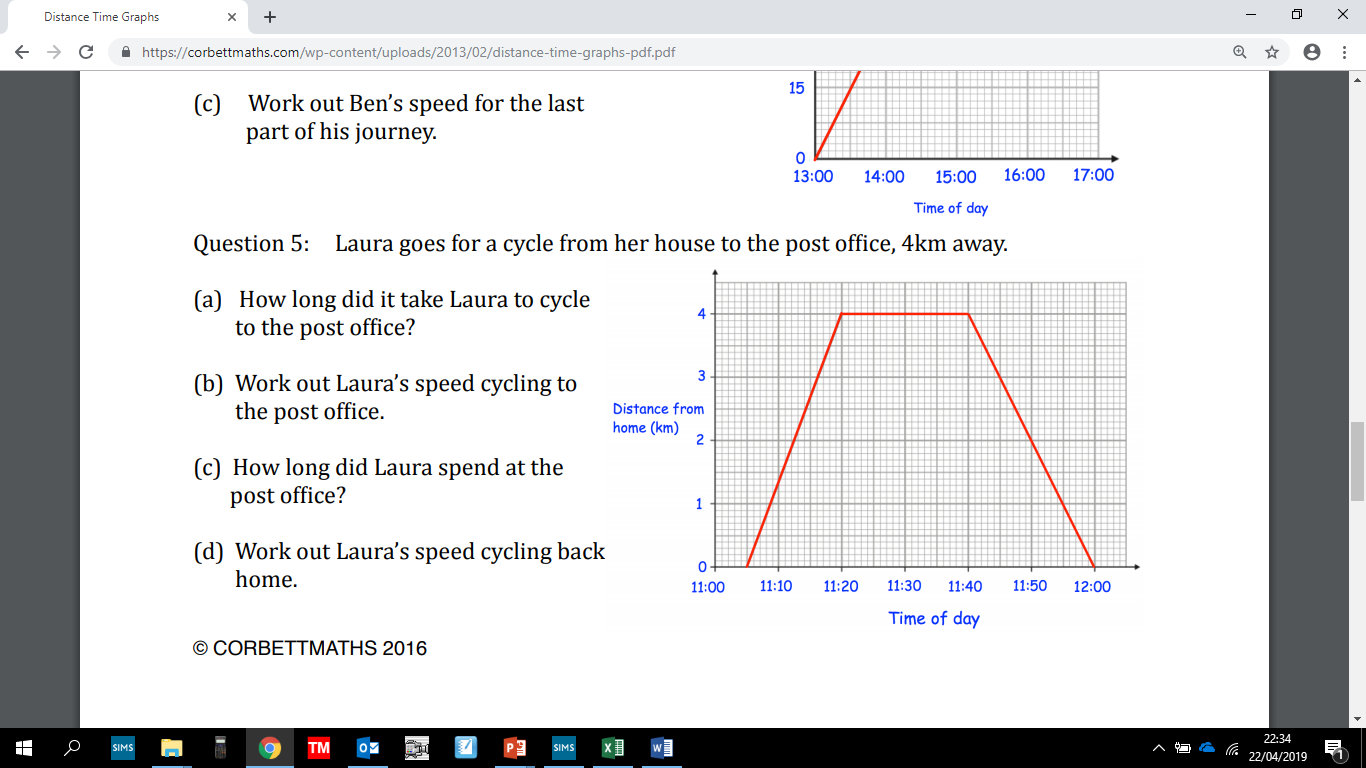 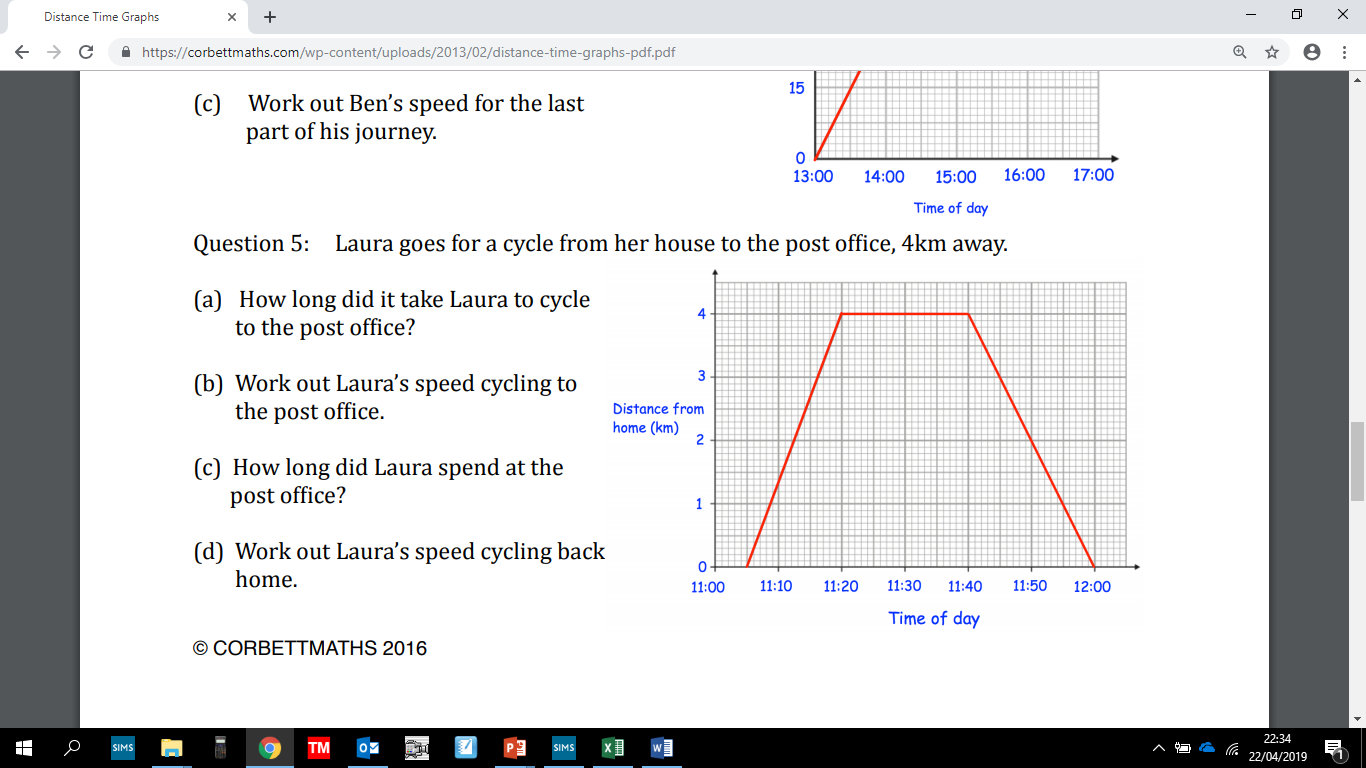 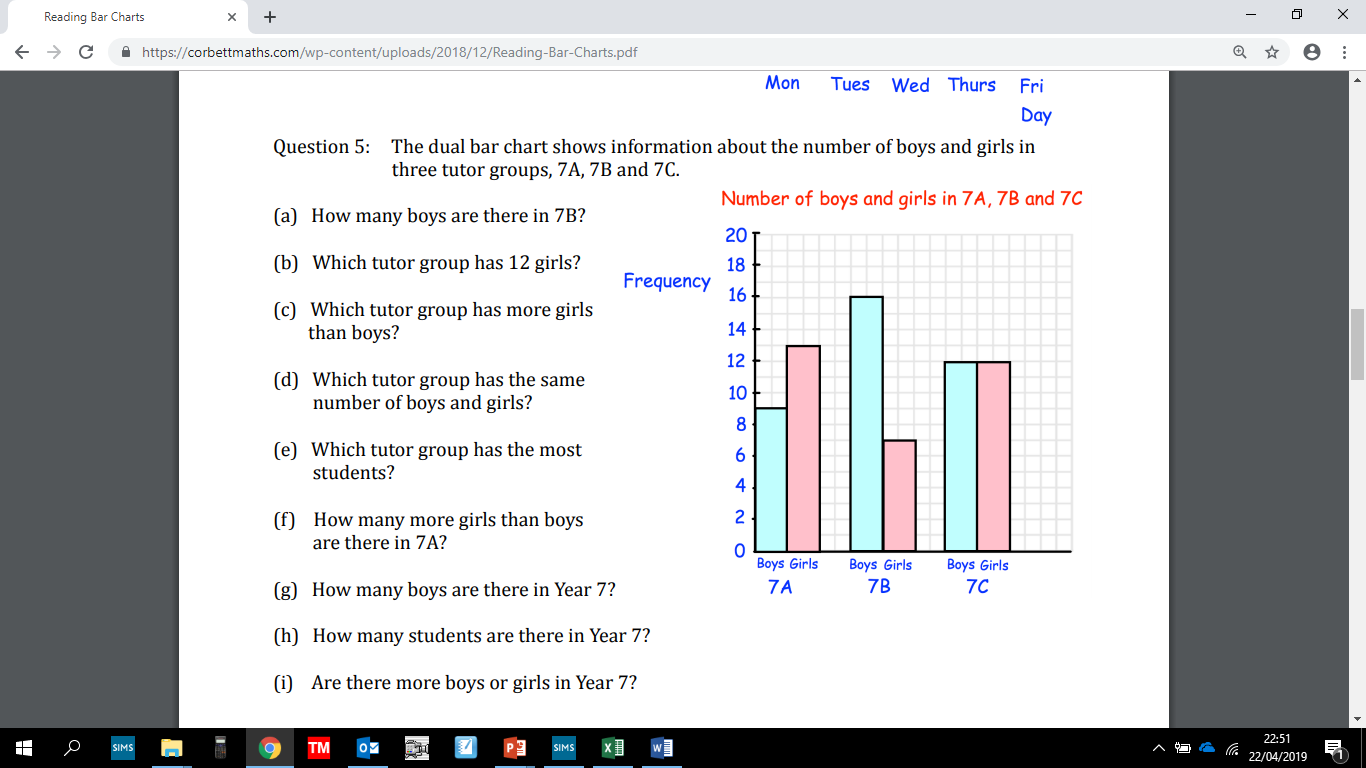 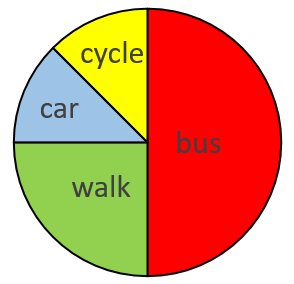 10
8
6
4
2
0
B
C
D
A
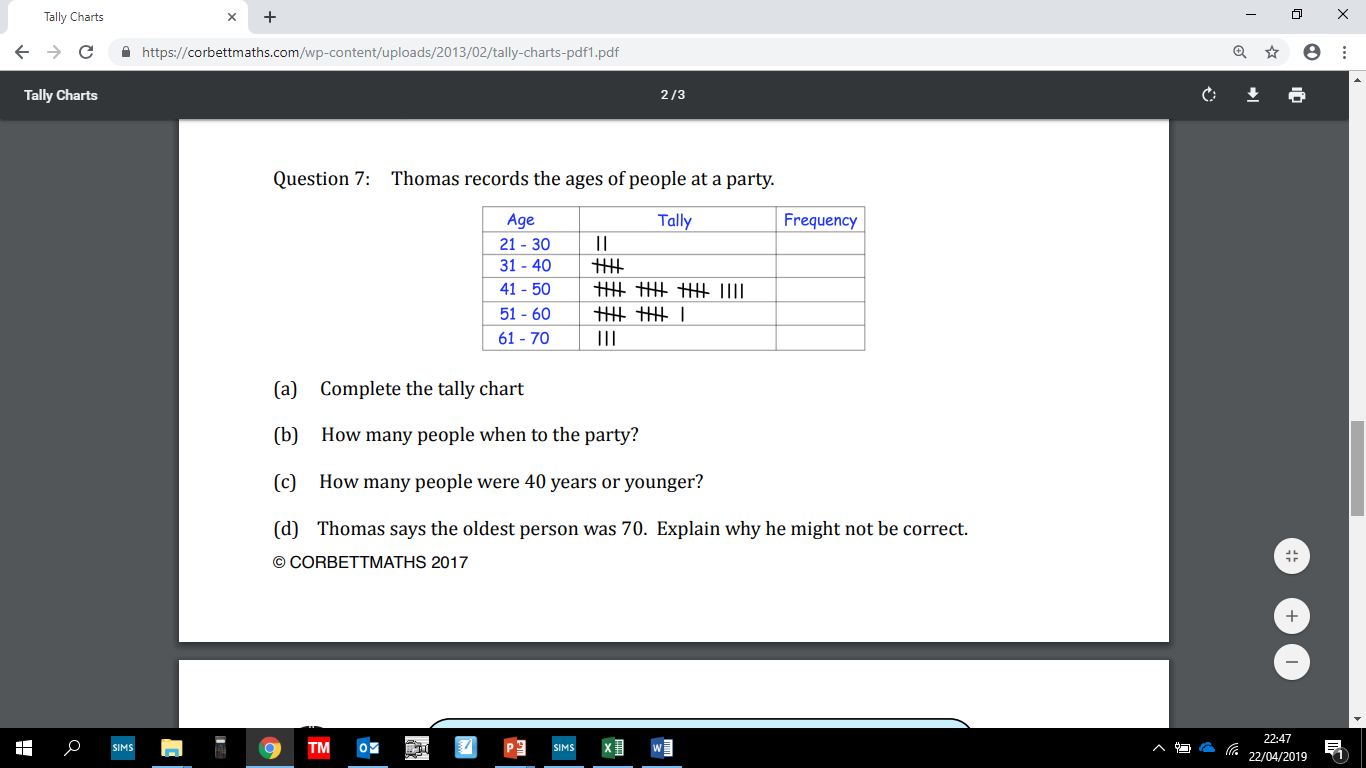 10
8
6
4
2
0
frequency
8
9
10
7
age
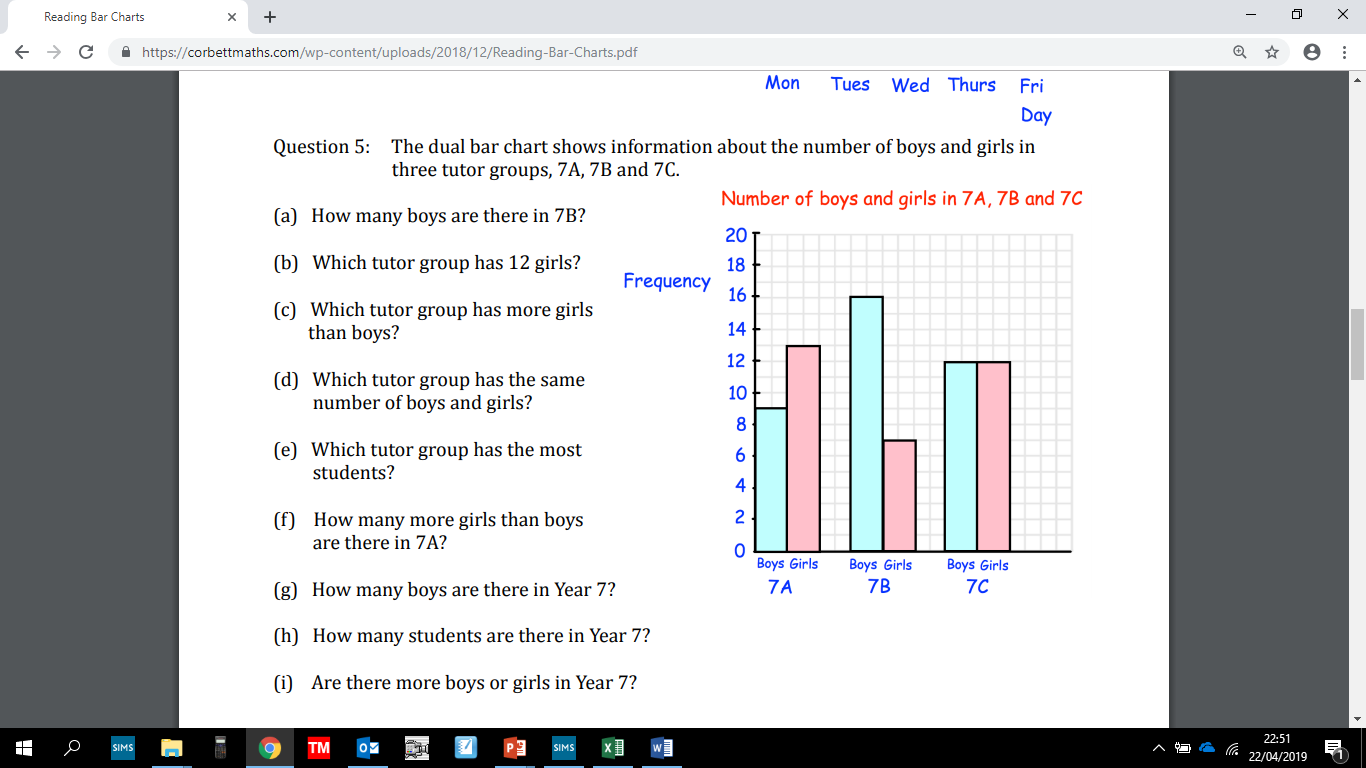 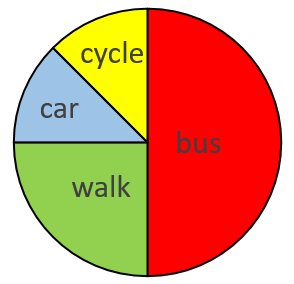 10
8
6
4
2
0
B
C
D
A
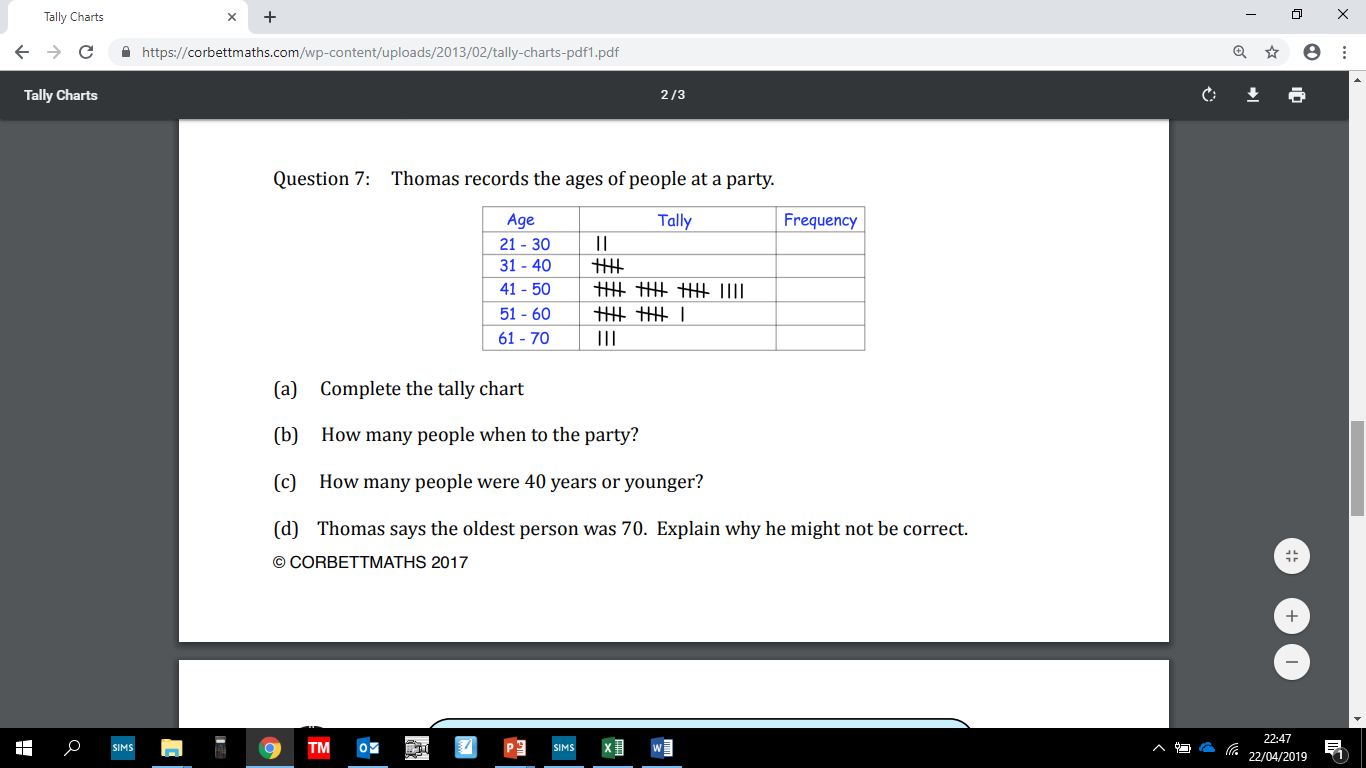 10
8
6
4
2
0
frequency
8
9
10
7
age